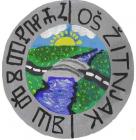 OSNOVNA ŠKOLA ŽITNJAK
STRUČNA RAZVOJNA SLUŽBA
EVALUACIJA NASTAVE NA DALJINU
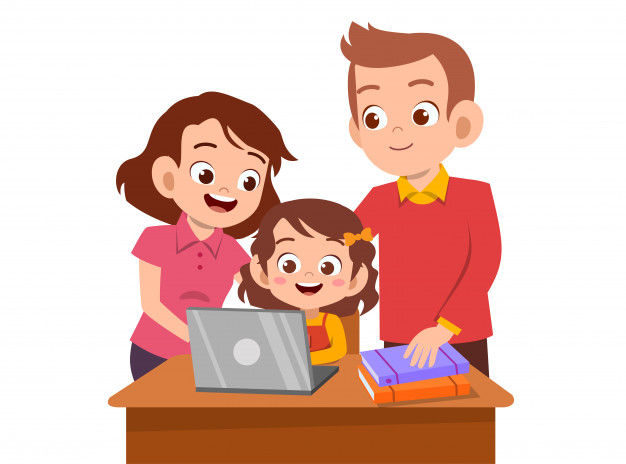 REZULTATI ANKETE PROVEDENE MEĐU RODITELJIMA UČENIKA OSNOVNE ŠKOLE ŽITNJAK
ISPITANICI – RODITELJI UČENIKA OŠ ŽITNJAK
UKUPAN BROJ ISPITANIKA: 257 
MUŠKO: 87
ŽENSKO: 170
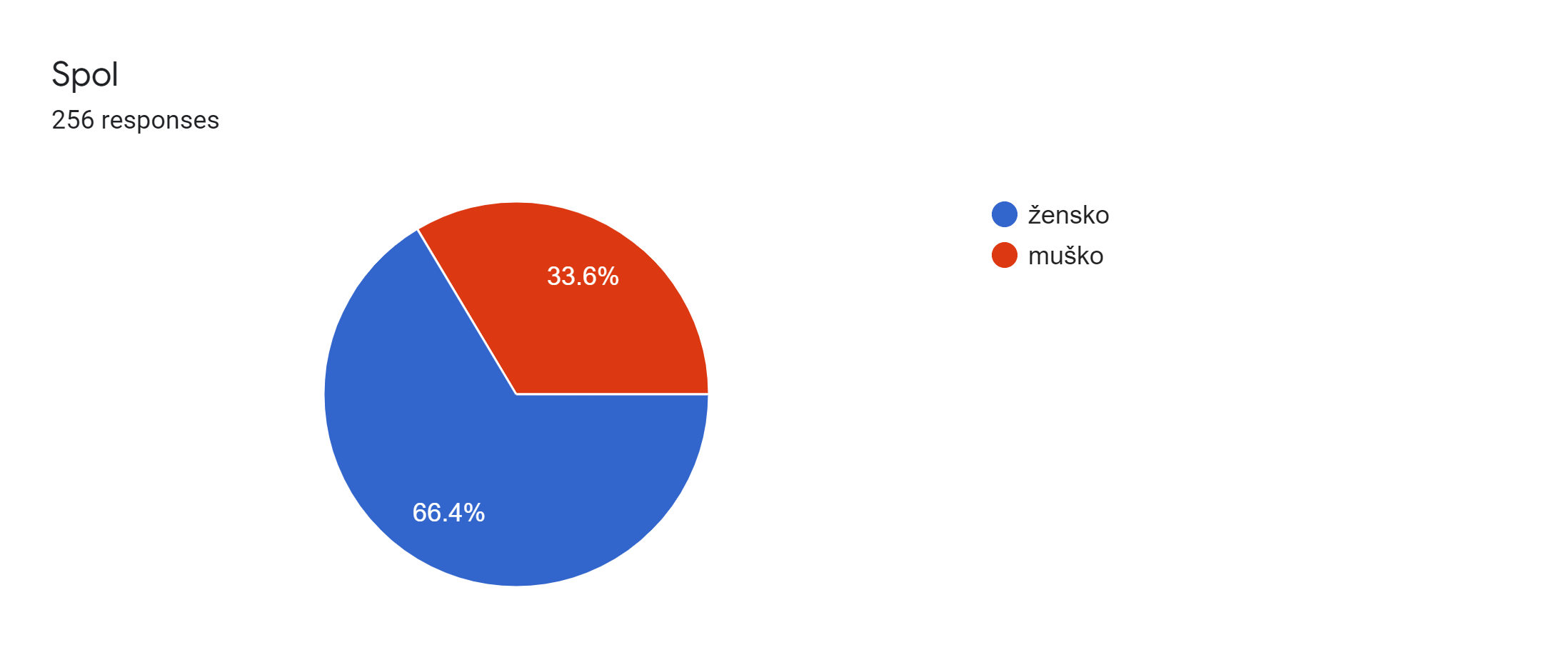 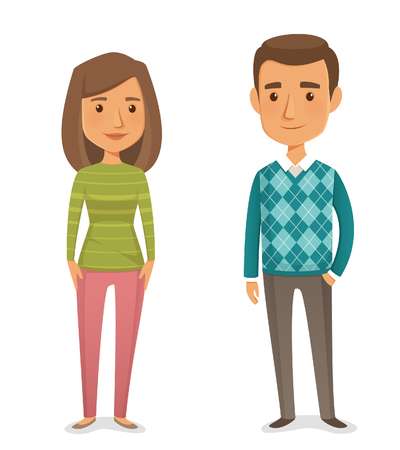 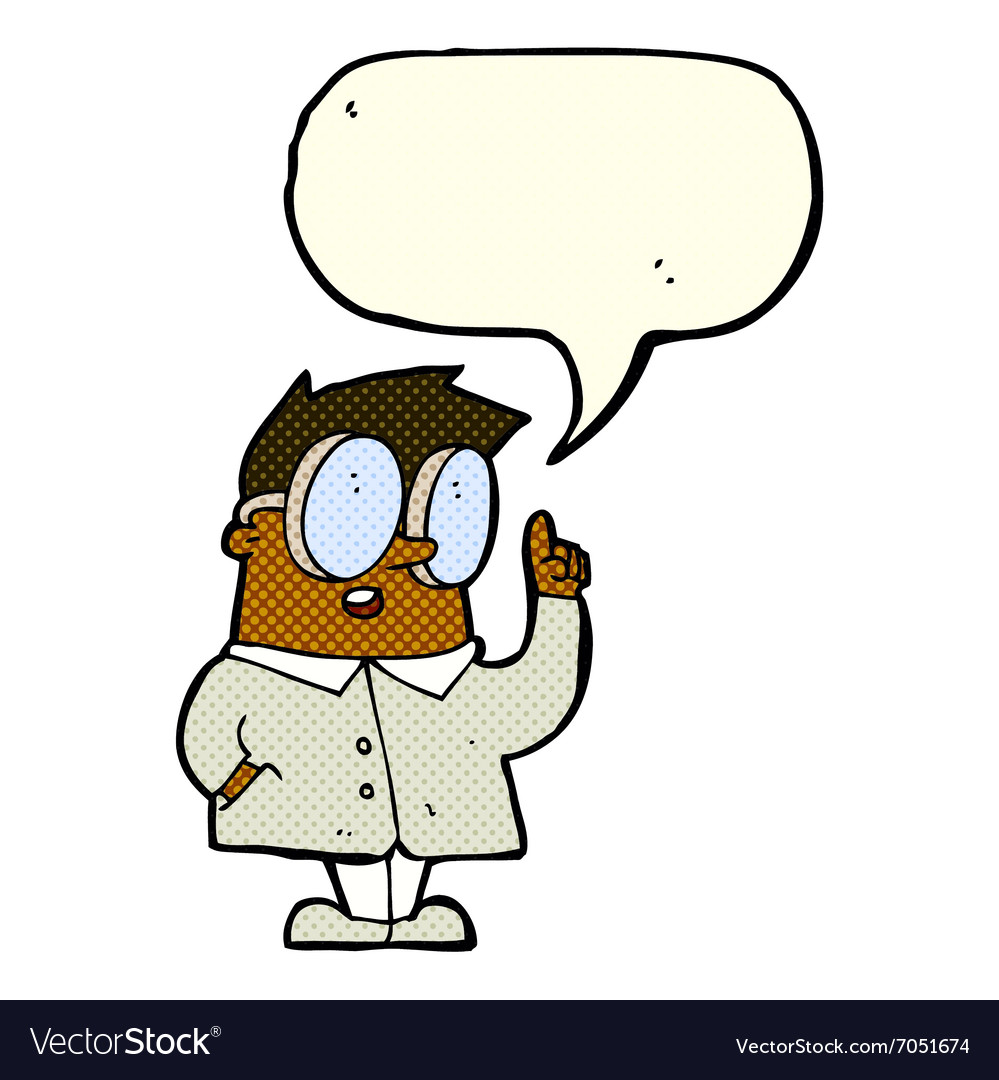 PREZENTIRANJE REZULTATA ANKETE U DVA DIJELA!!!
S OBZIROM DA SE NASTAVA NA DALJINU RAZLIČITO IZVODI U RAZREDNOJ I PREDMETNOJ NASTAVI, SAMA ANKETA I NJENI REZULTATI PREDSTAVITI ĆE SE U DVA ODVOJENA DIJELA:
 EVALUACIJA NASTAVE NA DALJINU OD STRANE RODITELJA UČENIKA OD 1. DO 4. RAZREDA OŠ ŽITNJAK 
EVALUACIJA NASTAVE NA DALJINU OD STRANE RODITELJA UČENIKA OD 5. DO 8. RAZREDA OŠ ŽITNJAK
EVALUACIJA NASTAVE NA DALJINU OD STRANE RODITELJA UČENIKA OD 1. DO 4. RAZREDA OŠ ŽITNJAK
BROJ ISPITANIKA: 142 roditelja
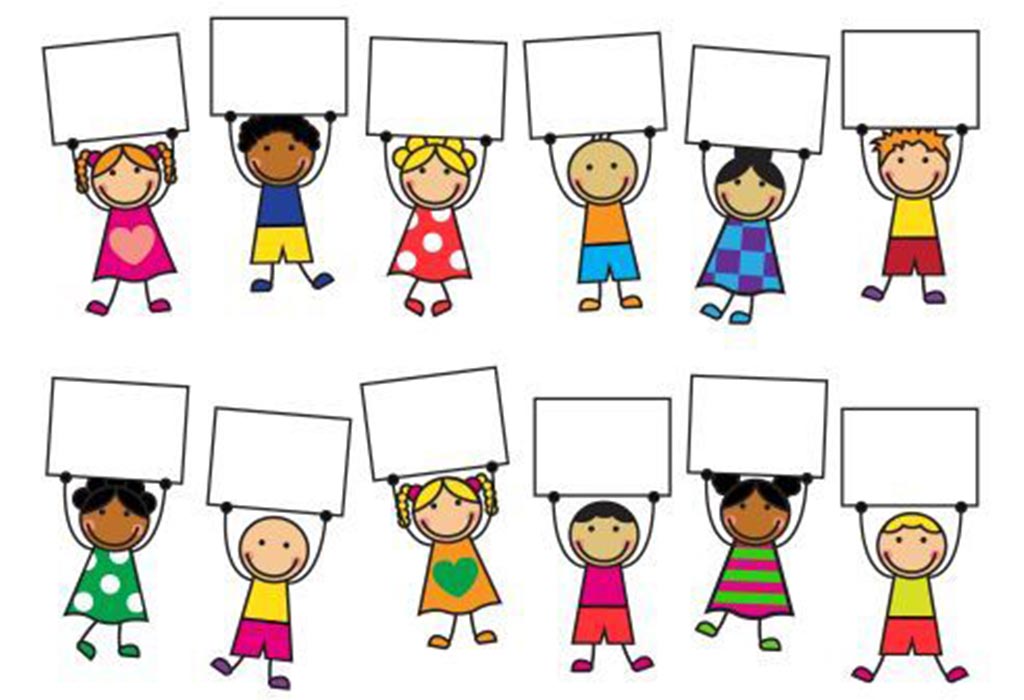 N
E
I
L
N
O
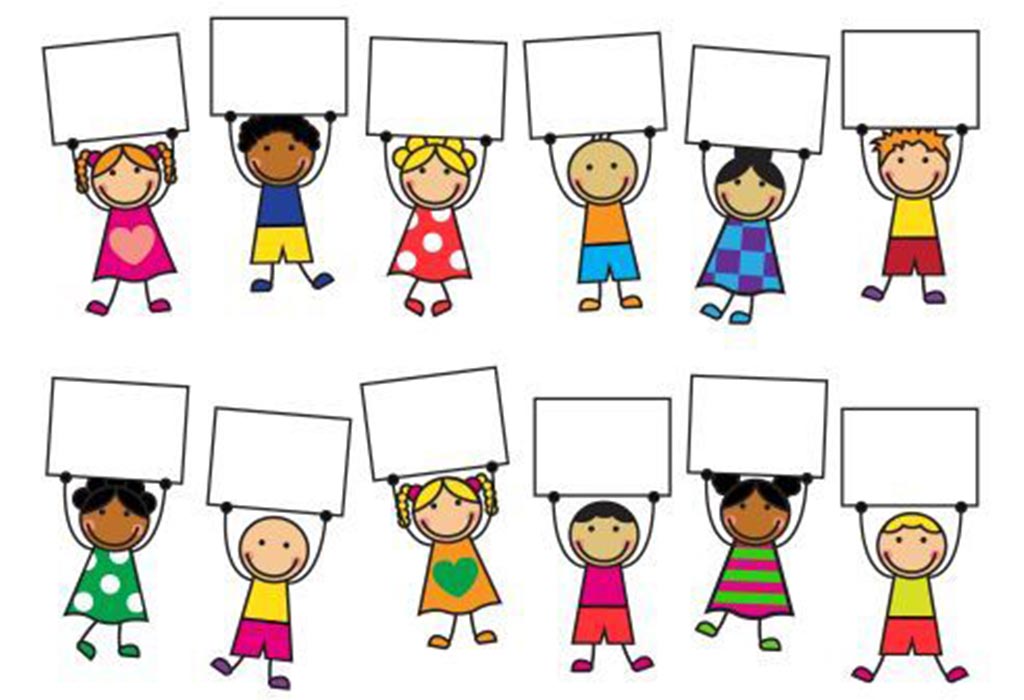 S
A
A
N
T
V
A
Procijenite stupanj Vaše uključenosti u nastavu na daljinu (1 - minimalan, 5 - maksimalan).
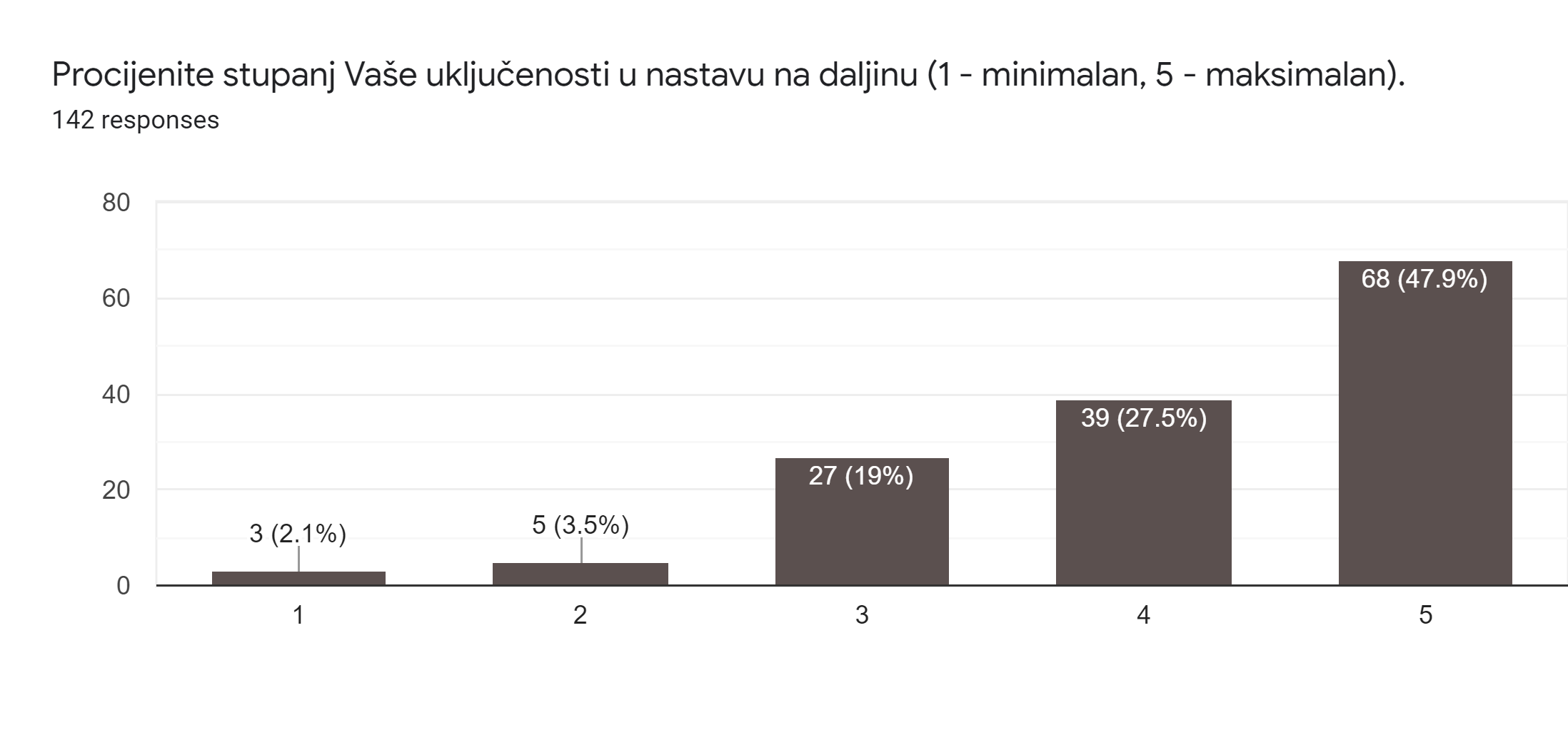 1 – MINIMALAN
5. MAKSIMALAN
Jeste li trenutno zaposleni (pitanje podrazumijeva rad na poslu i/ili rad od kuće)?
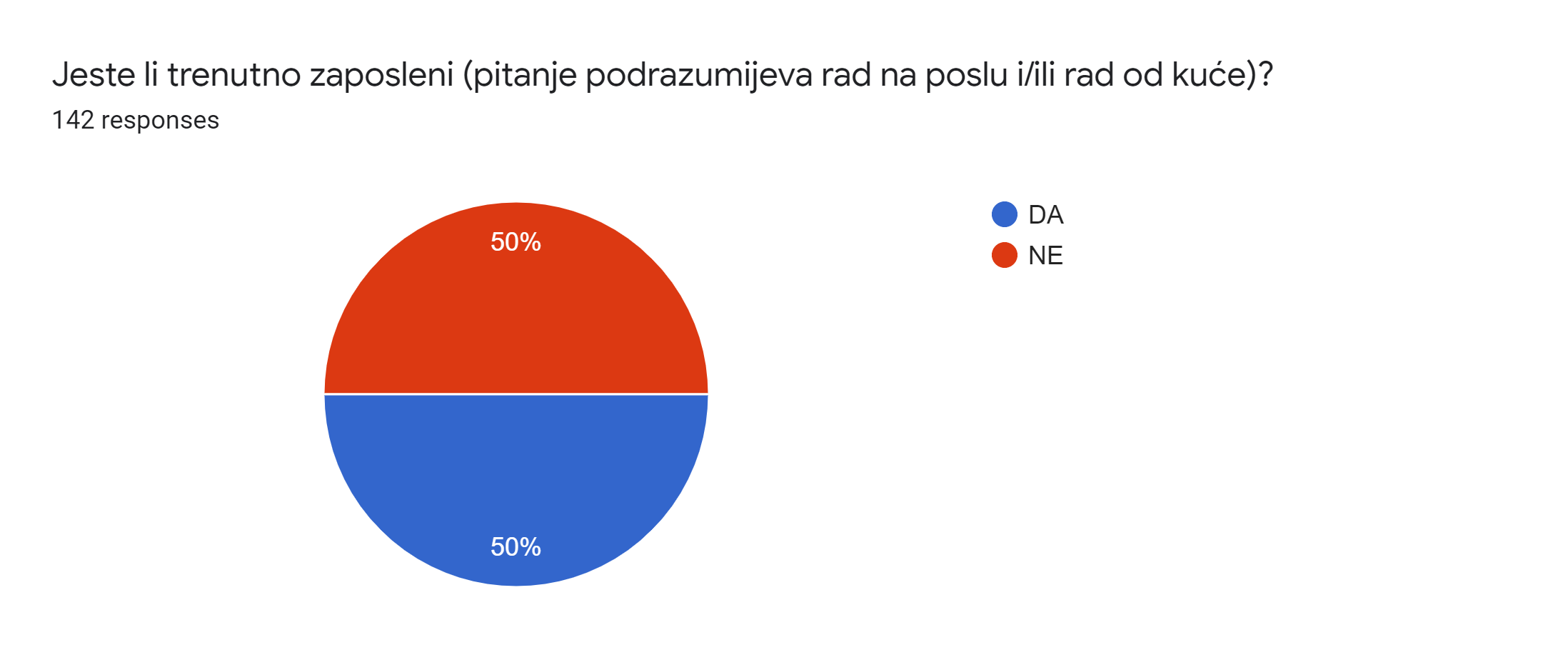 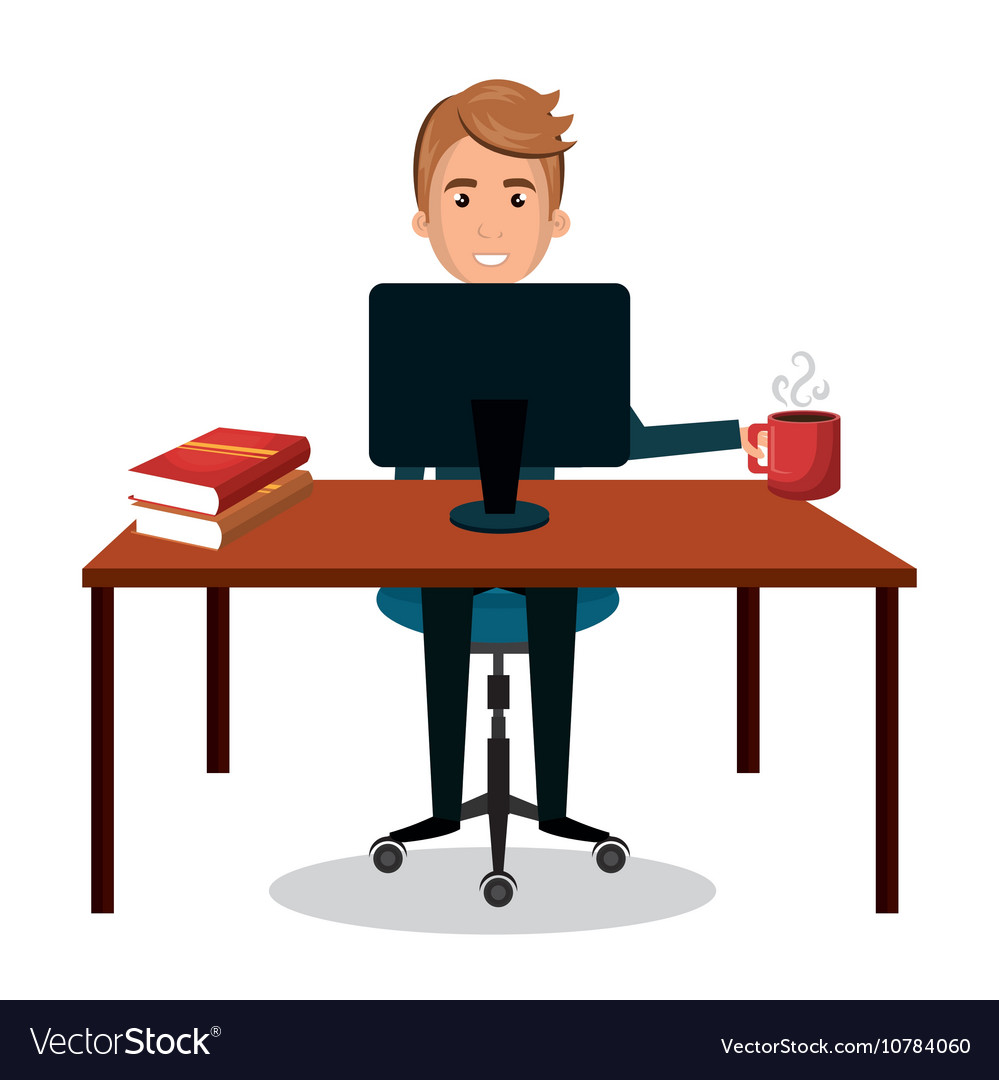 Procijenite Vašu opterećenost nastavom na daljinu.
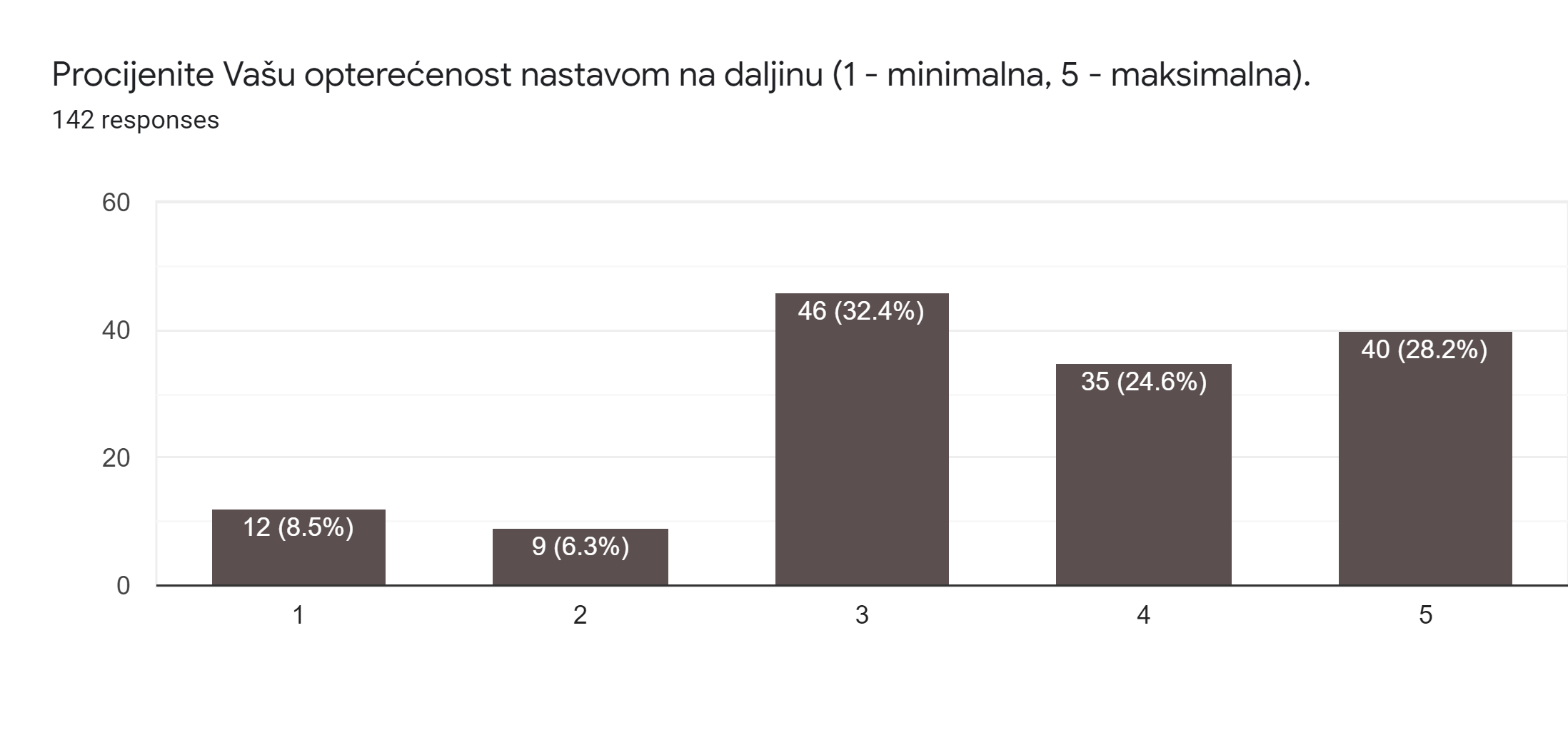 1 – MINIMALNA
5 - MAKSIMALNA
Procijenite stupanj samostalnosti Vašeg djeteta za praćenje nastave na daljinu.
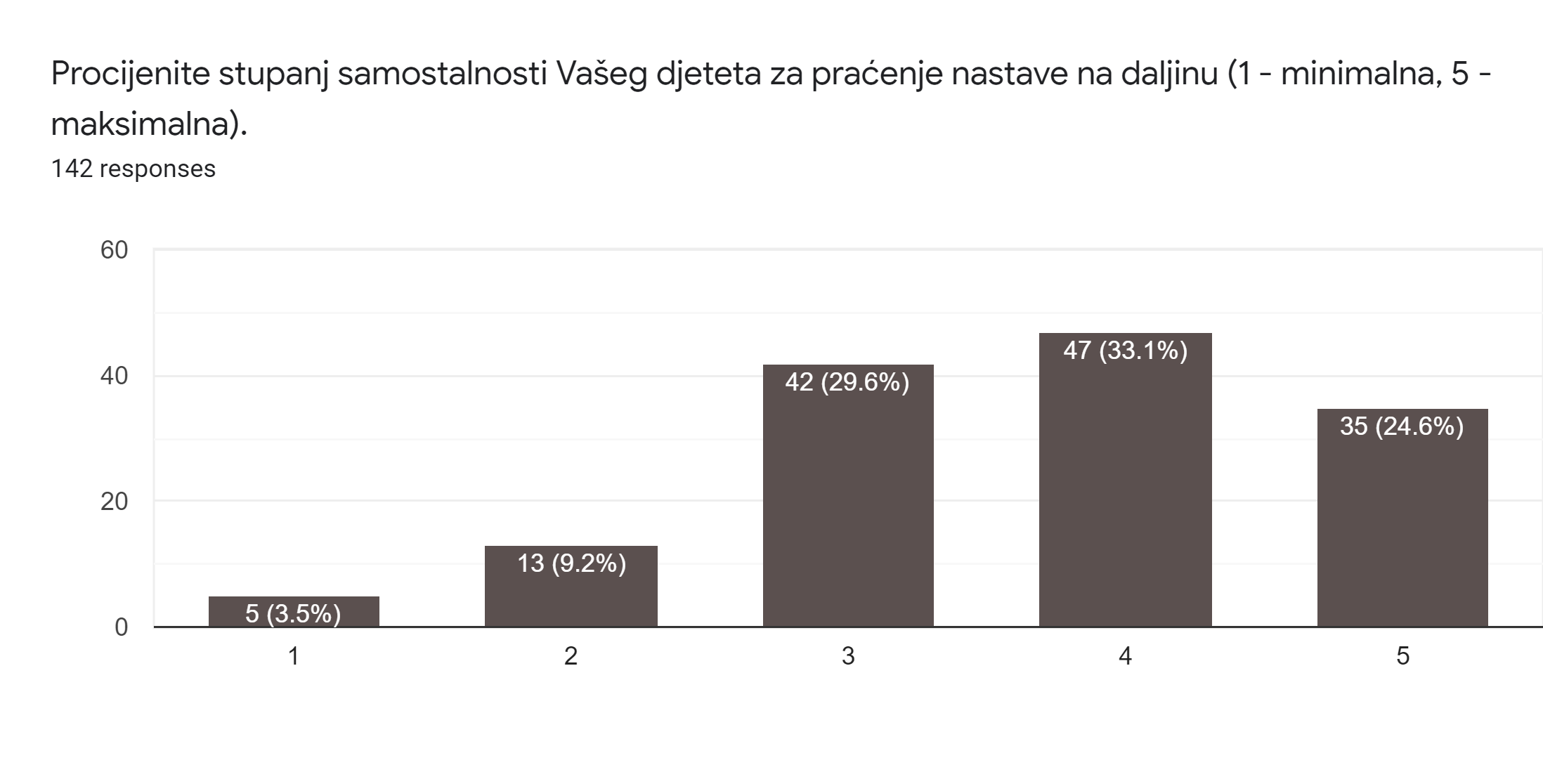 1 – MINIMALAN
5 - MAKSIMALAN
Mojemu djetetu, a i meni omogućena je interakcija s učiteljem ako nam nešto nije jasno.
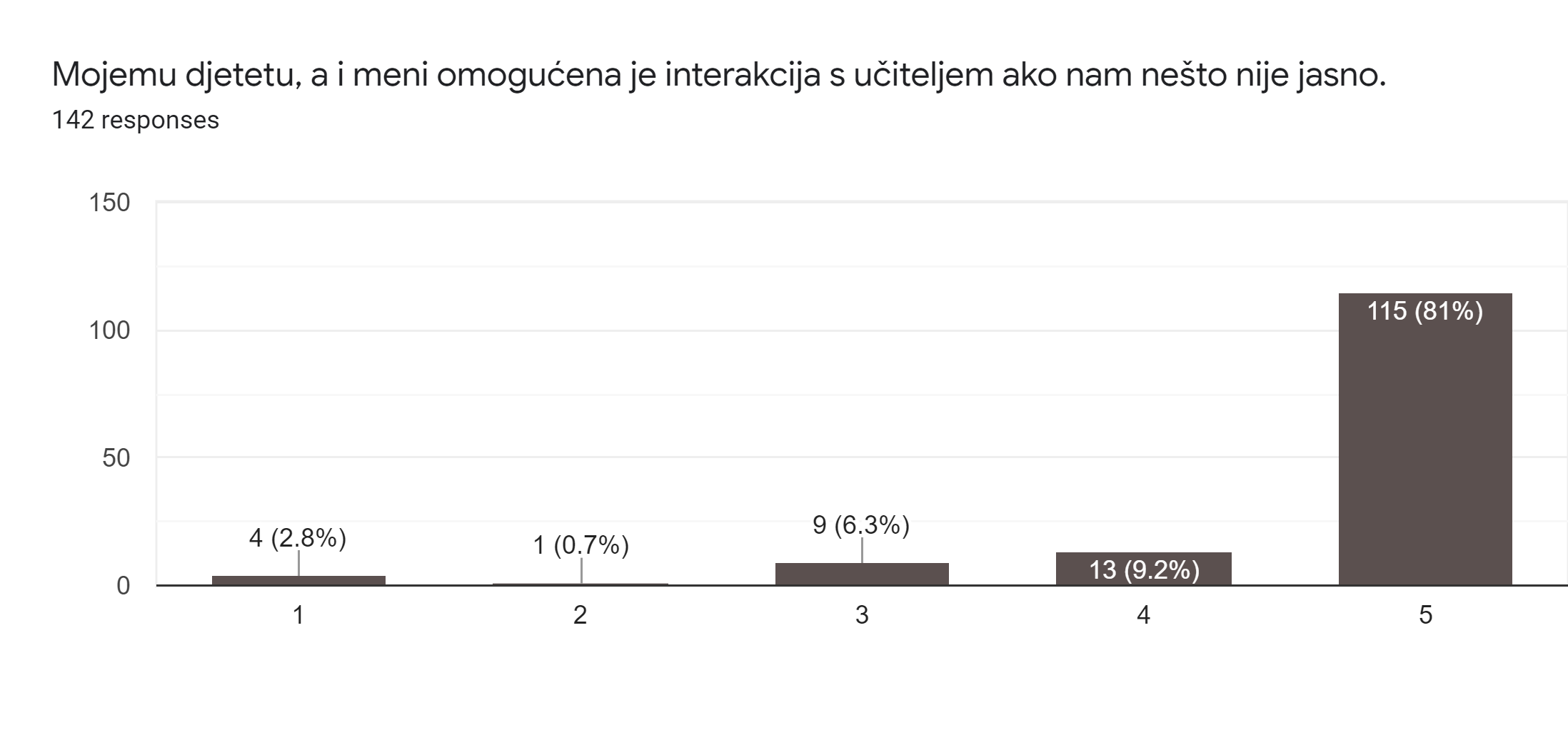 1 – UOPĆE SE NE SLAŽEM
5 – U POTPUNOSTI SE SLAŽEM
Zahtjevi učitelja prema mojem djetetu traže angažman roditelja.
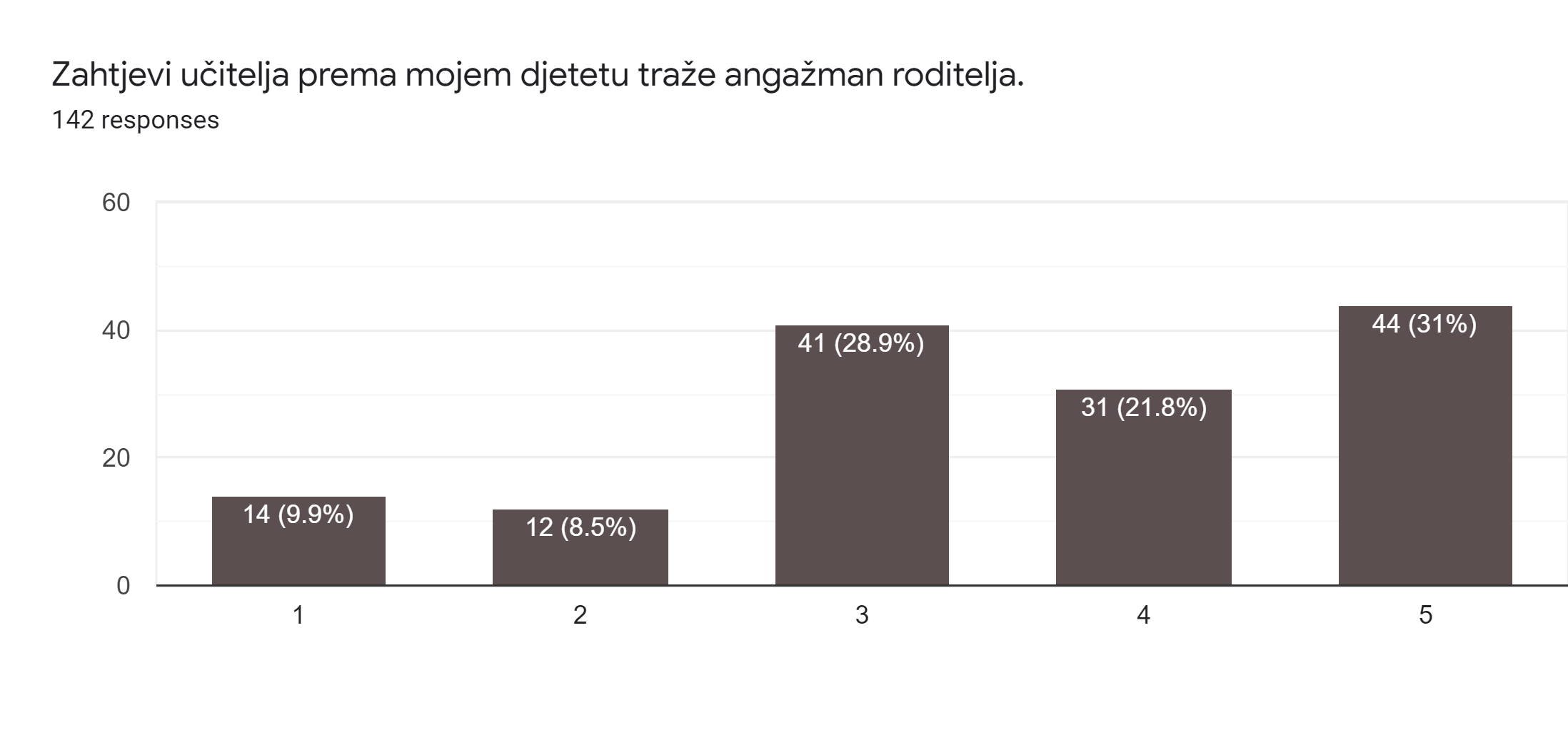 1 – UOPĆE SE NE SLAŽEM
5 – U POTPUNOSTI SE SLAŽEM
Upute učitelja uvijek su  jasne.
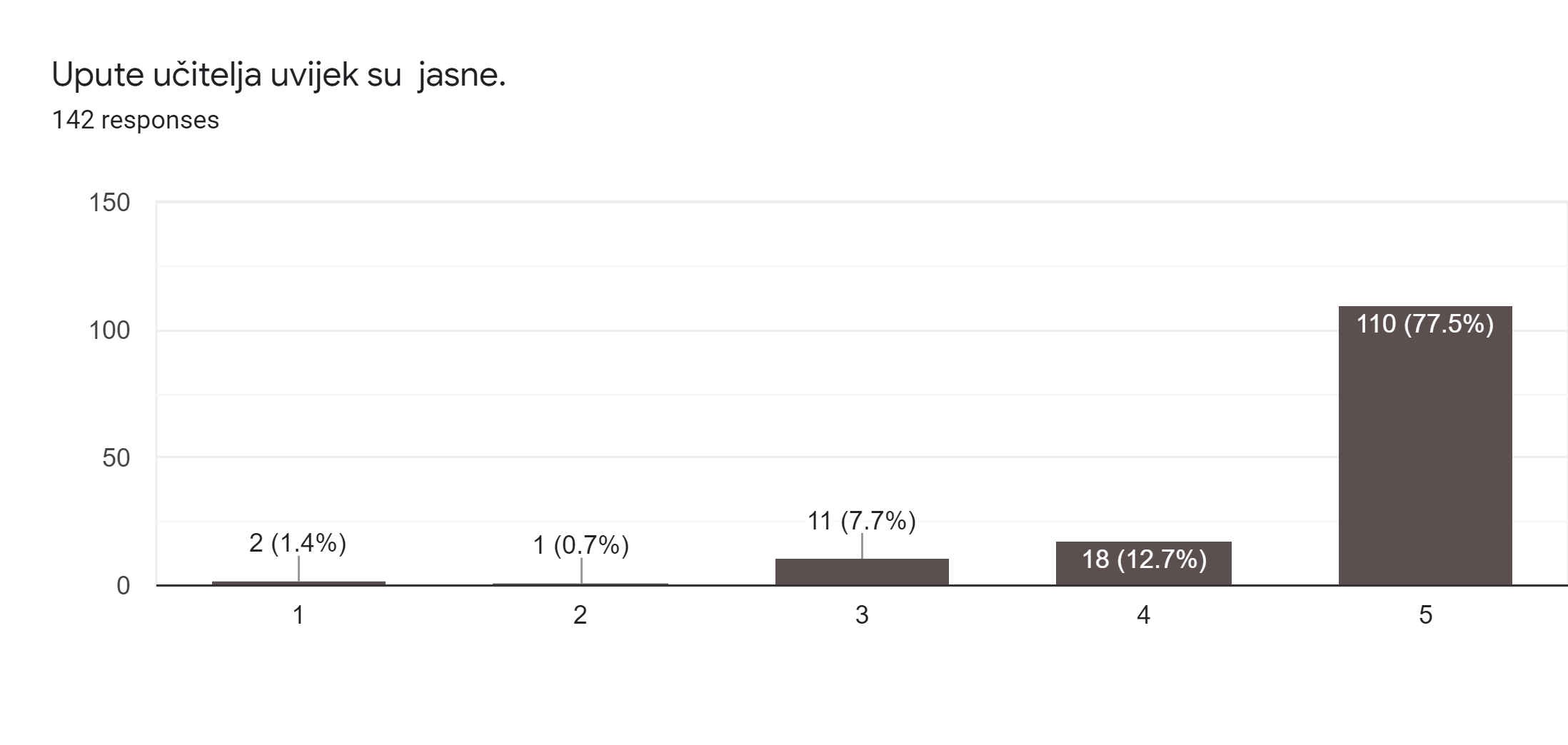 1 – UOPĆE SE NE SLAŽEM
5 – U POTPUNOSTI SE SLAŽEM
Povratne informacije učitelja redovite su i brze.
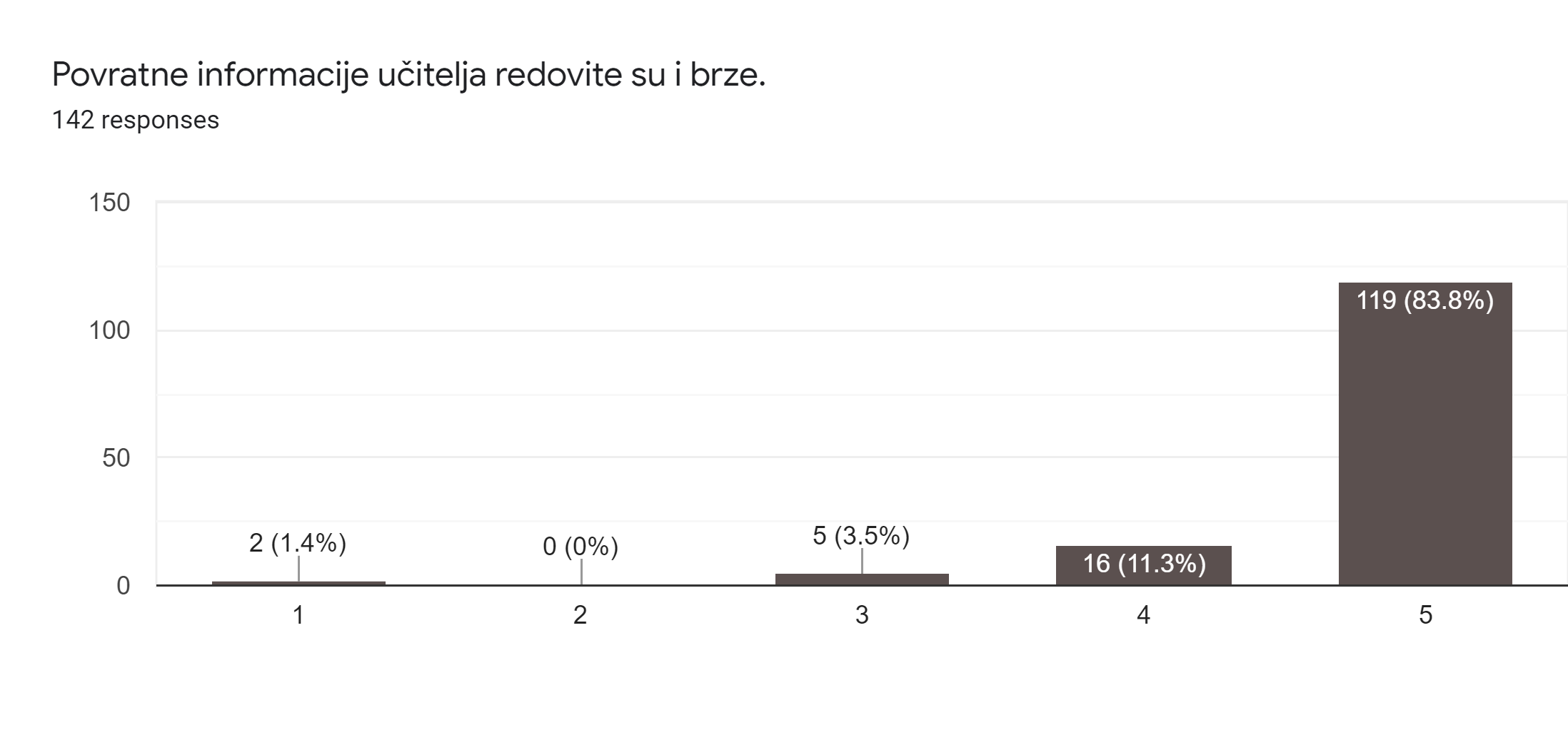 1 – UOPĆE SE NE SLAŽEM
5 – U POTPUNOSTI SE SLAŽEM
Povratne informacije učitelja učeniku su motivirajuće.
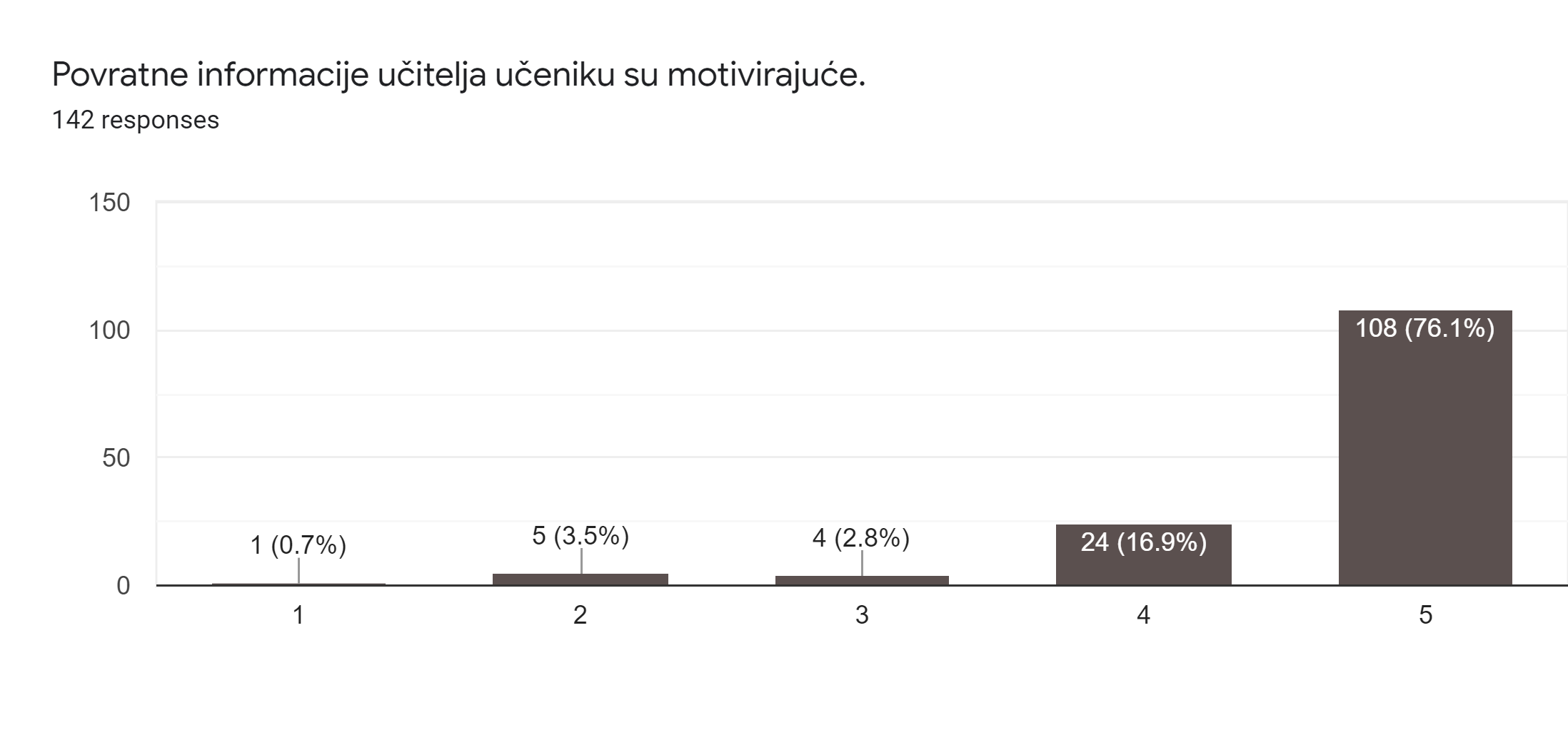 1 – UOPĆE SE NE SLAŽEM
5 – U POTPUNOSTI SE SLAŽEM
Učitelj prilagođava zadatke individualnim sposobnostima mojeg djeteta.
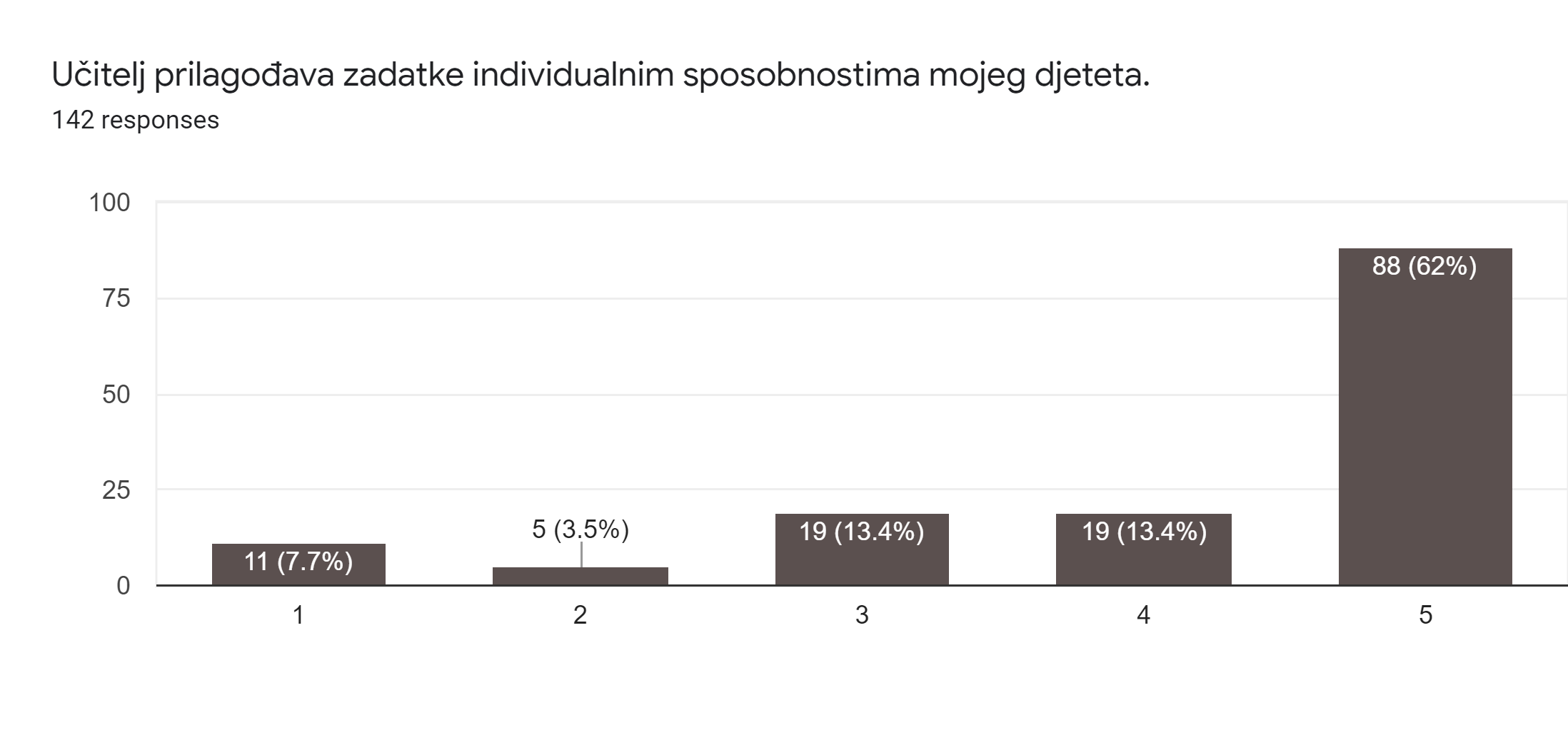 1 – UOPĆE SE NE SLAŽEM
5 – U POTPUNOSTI SE SLAŽEM
Poznajem sve nastavne sadržaje i lako mogu pomoći djetetu.
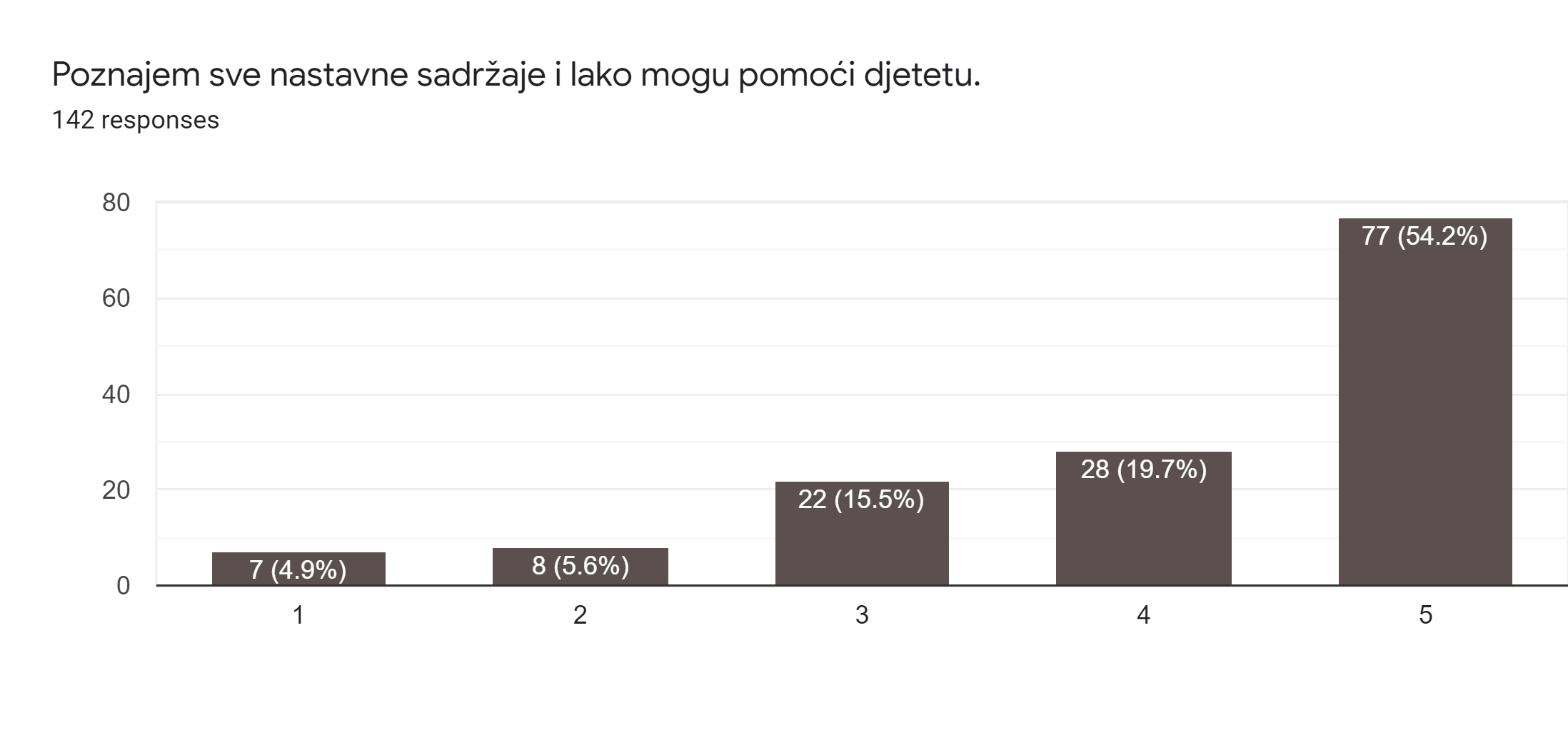 1 – UOPĆE SE NE SLAŽEM
5 – U POTPUNOSTI SE SLAŽEM
Imam dovoljno vremena kako bih mogao/la pomoći djetetu.
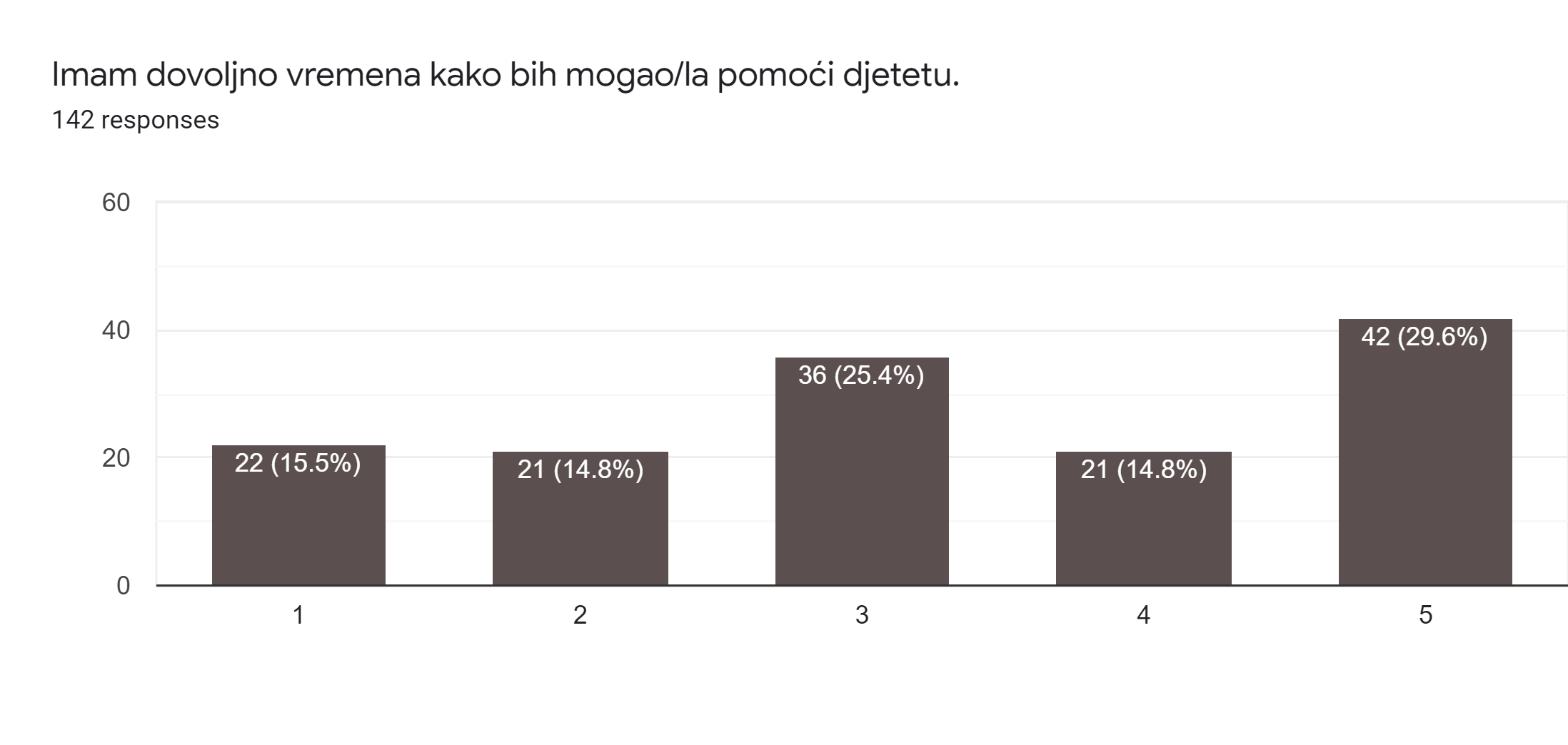 1 – UOPĆE SE NE SLAŽEM
5 – U POTPUNOSTI SE SLAŽEM
Količina zadataka koje zadaje učitelj je prevelika.
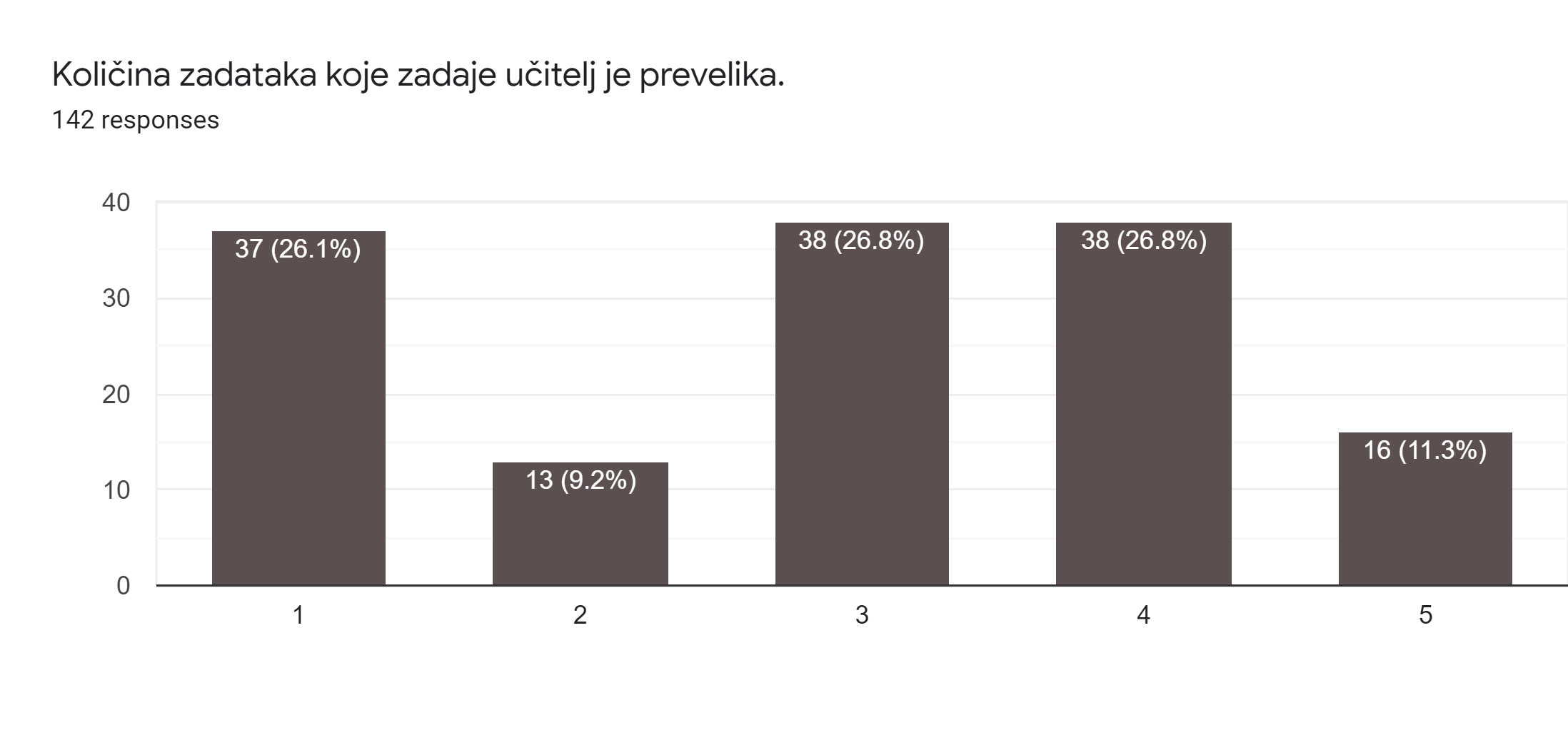 1 – UOPĆE SE NE SLAŽEM
5 – U POTPUNOSTI SE SLAŽEM
Težina zadataka koje zadaje učitelj je prezahtjevna.
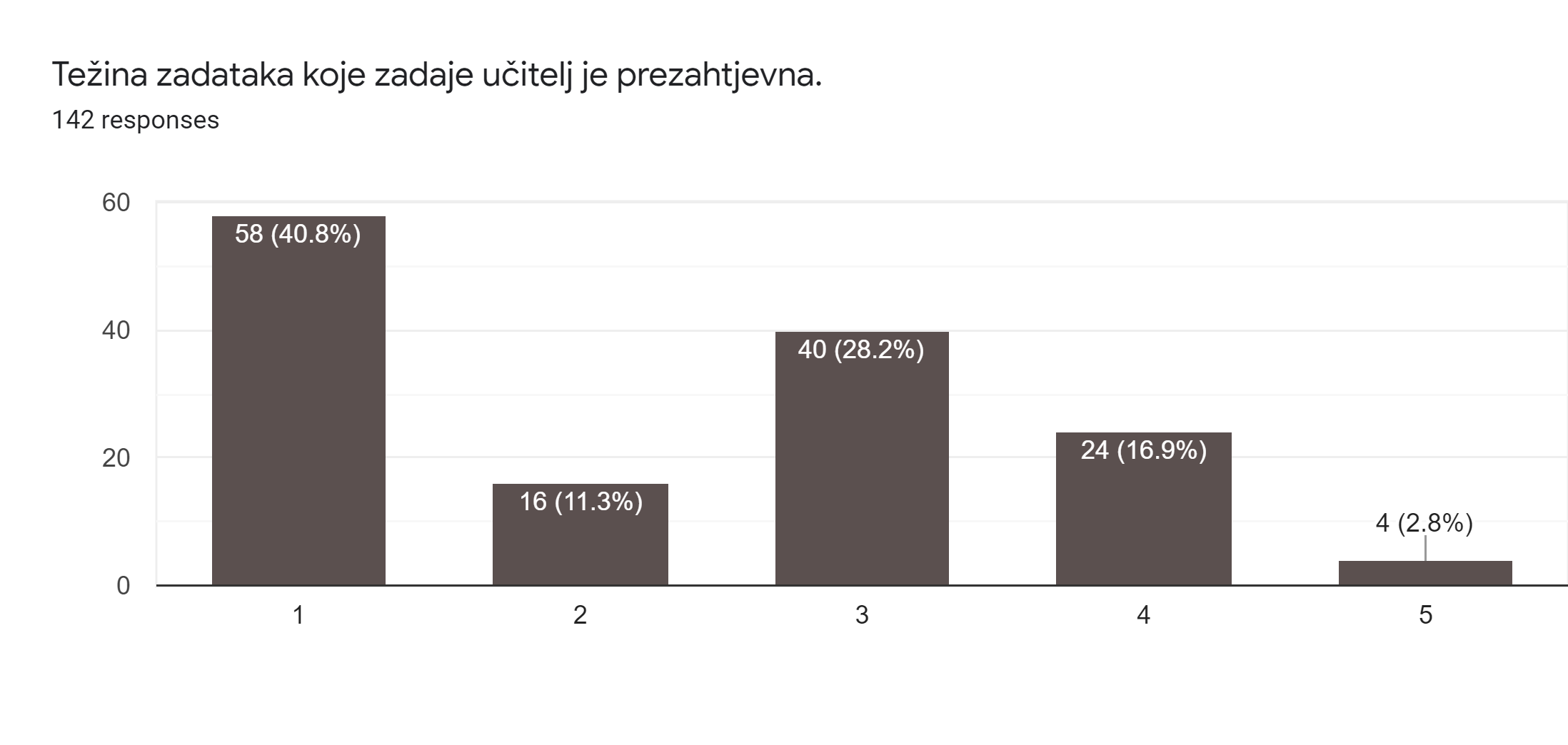 1 – UOPĆE SE NE SLAŽEM
5 – U POTPUNOSTI SE SLAŽEM
Nemamo adekvatne prostorne uvjete rada.
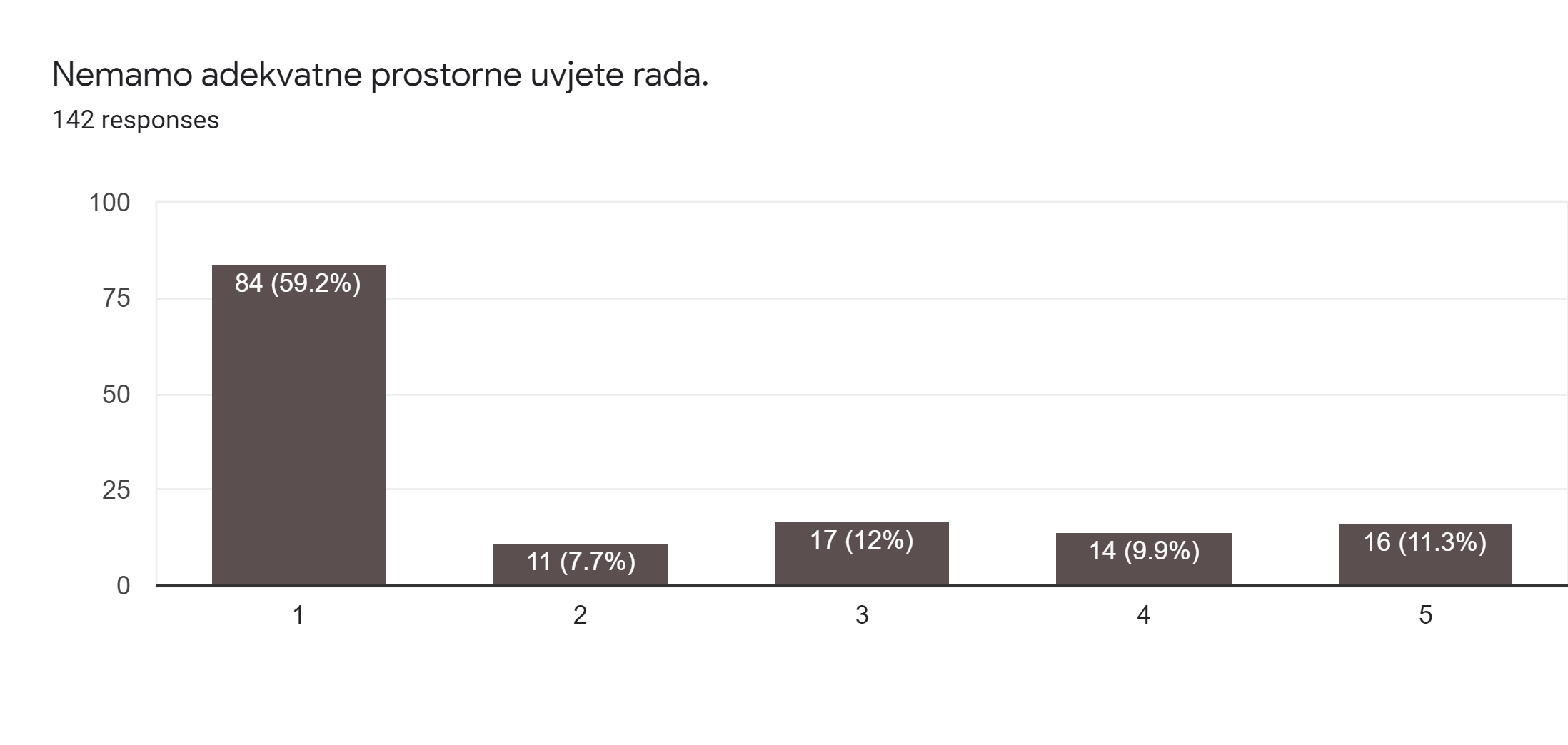 1 – UOPĆE SE NE SLAŽEM
5 – U POTPUNOSTI SE SLAŽEM
EVALUACIJA NASTAVE NA DALJINU OD STRANE RODITELJA UČENIKA OD 5. DO 8. RAZREDA OŠ ŽITNJAK
BROJ ISPITANIKA: 115 roditelja
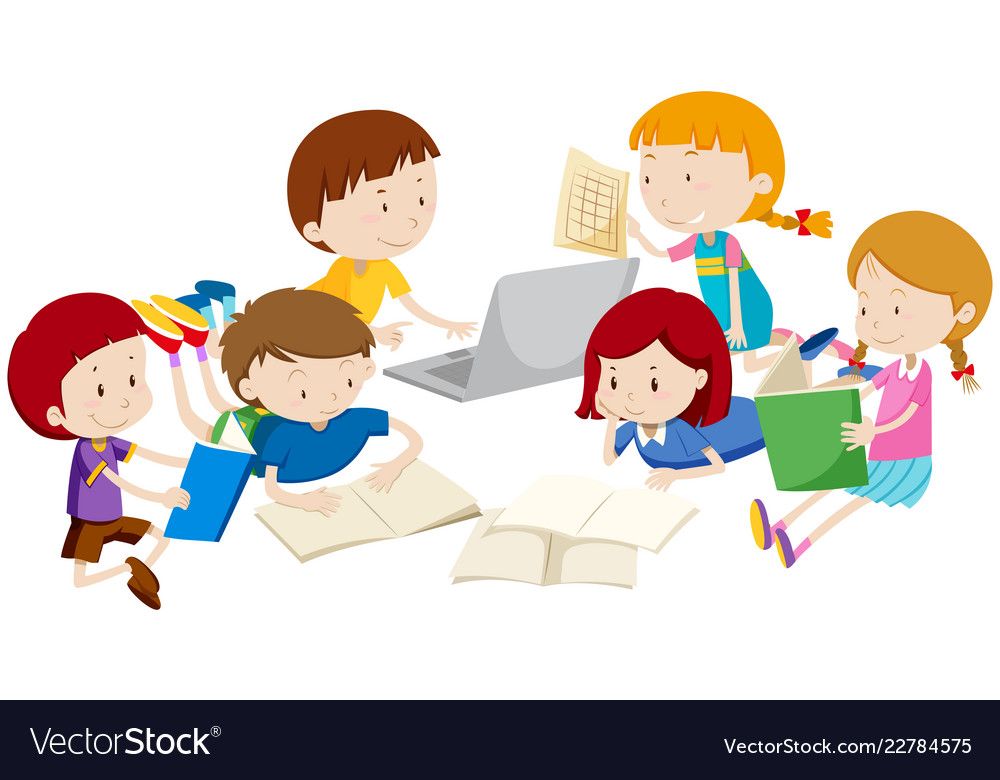 Procijenite stupanj Vaše uključenosti u nastavu na daljinu (1 - minimalan, 5 - maksimalan).
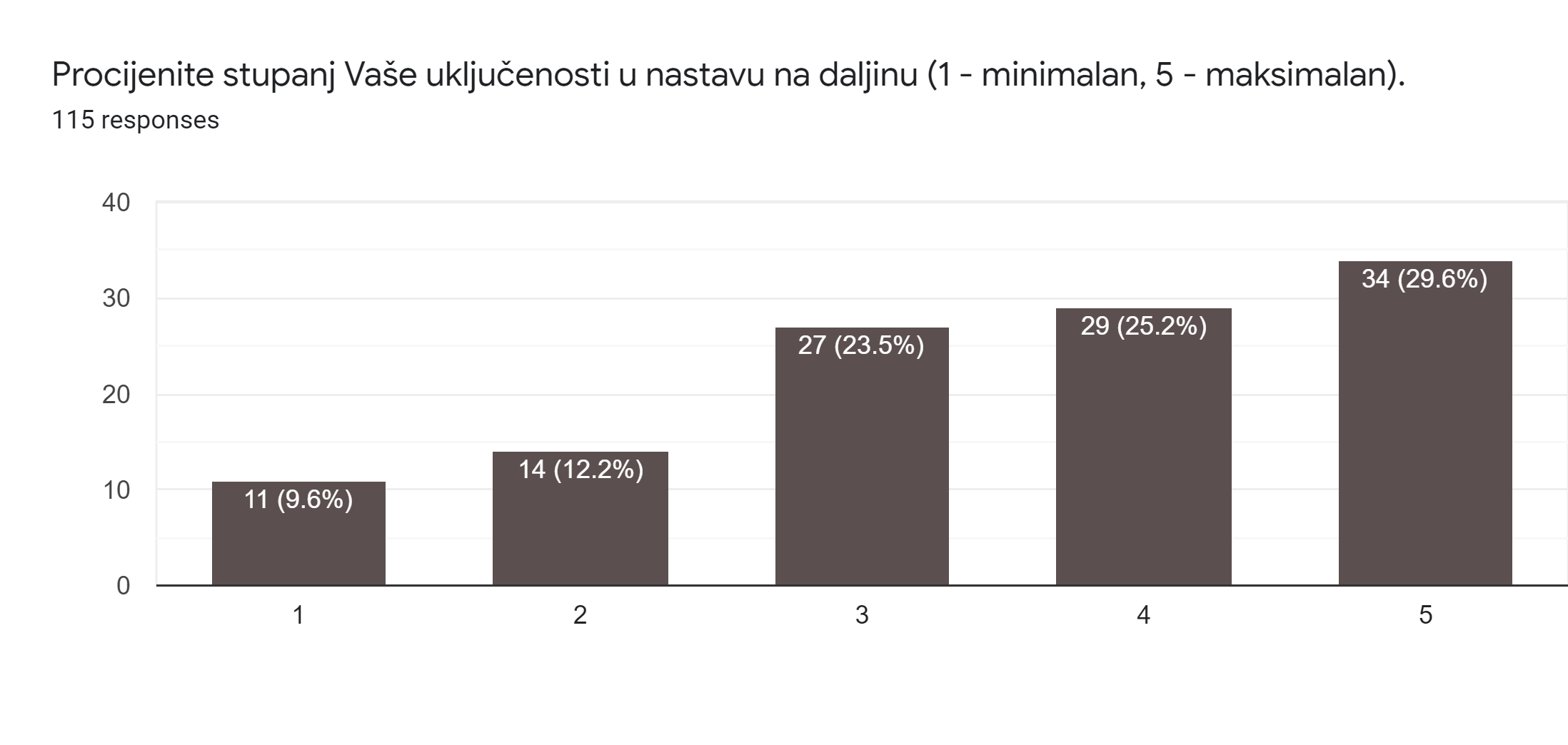 5 - MAKSIMALAN
1 - MINIMALAN
Više se uključujem u proces učenja na daljinu svoga djeteta u odnosu na učenje u razredu.
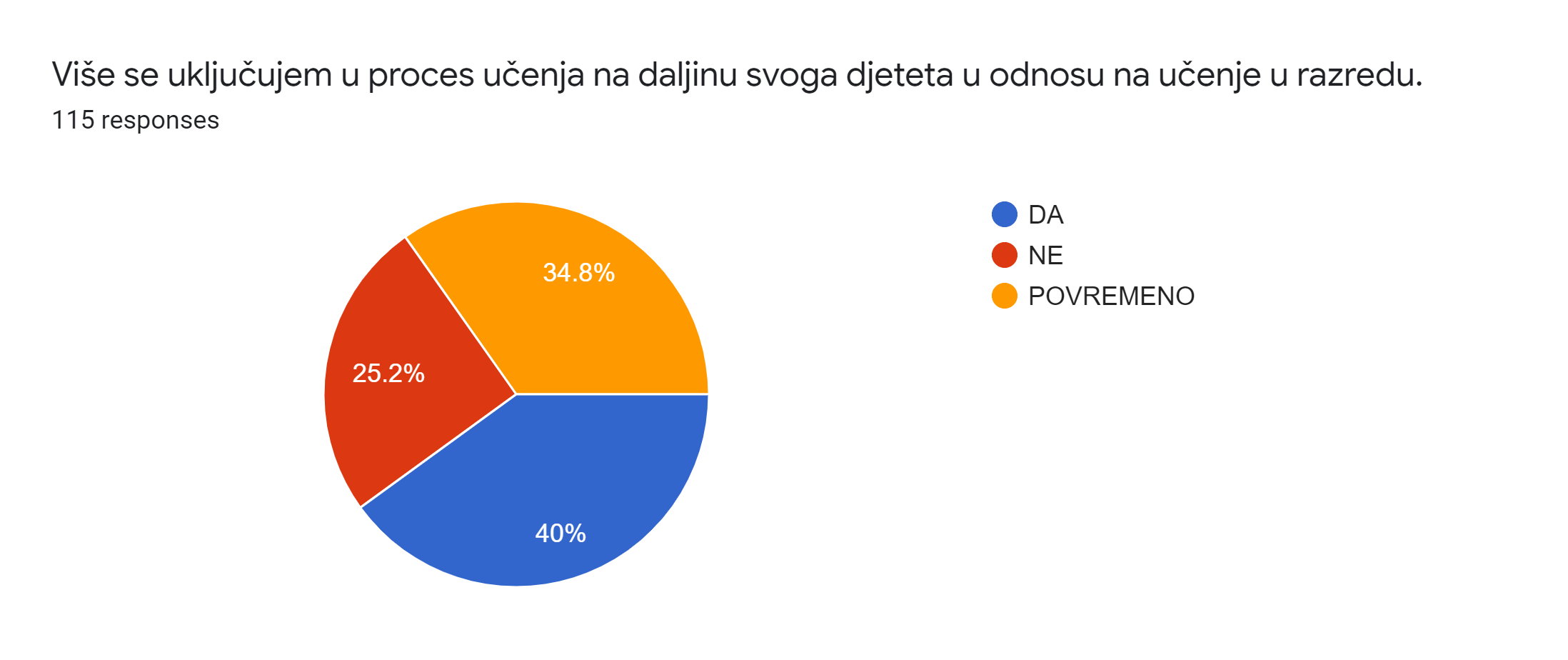 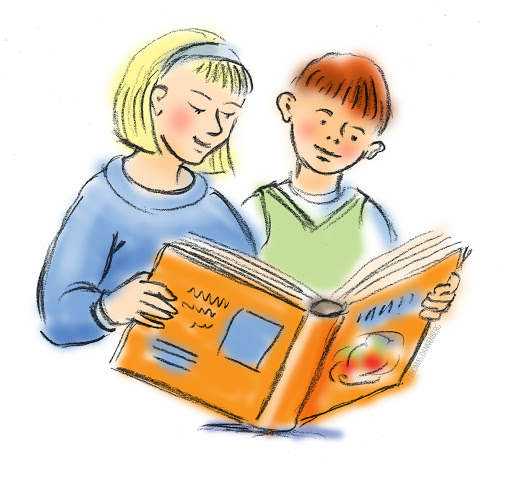 Moje dijete se samostalno i lako snalazi s tehnologijom potrebnom za online učenje (samostalno koristi e-alate kako bi pronašlo sadržaje koji dodatno pojašnjavaju ono što su radili u virtualnoj učionici)?
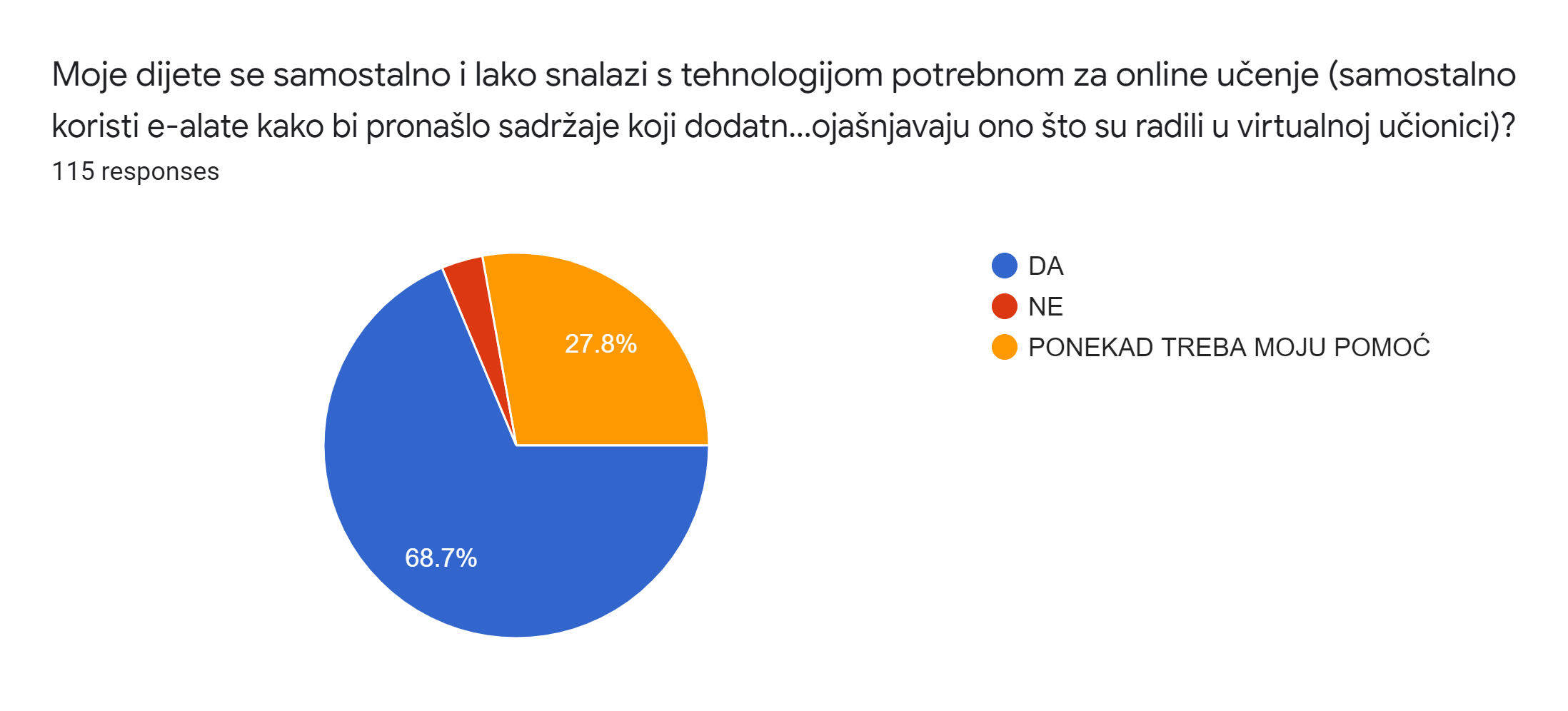 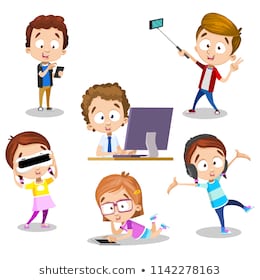 Moje dijete dobiva previše zadataka  za rješavanje.
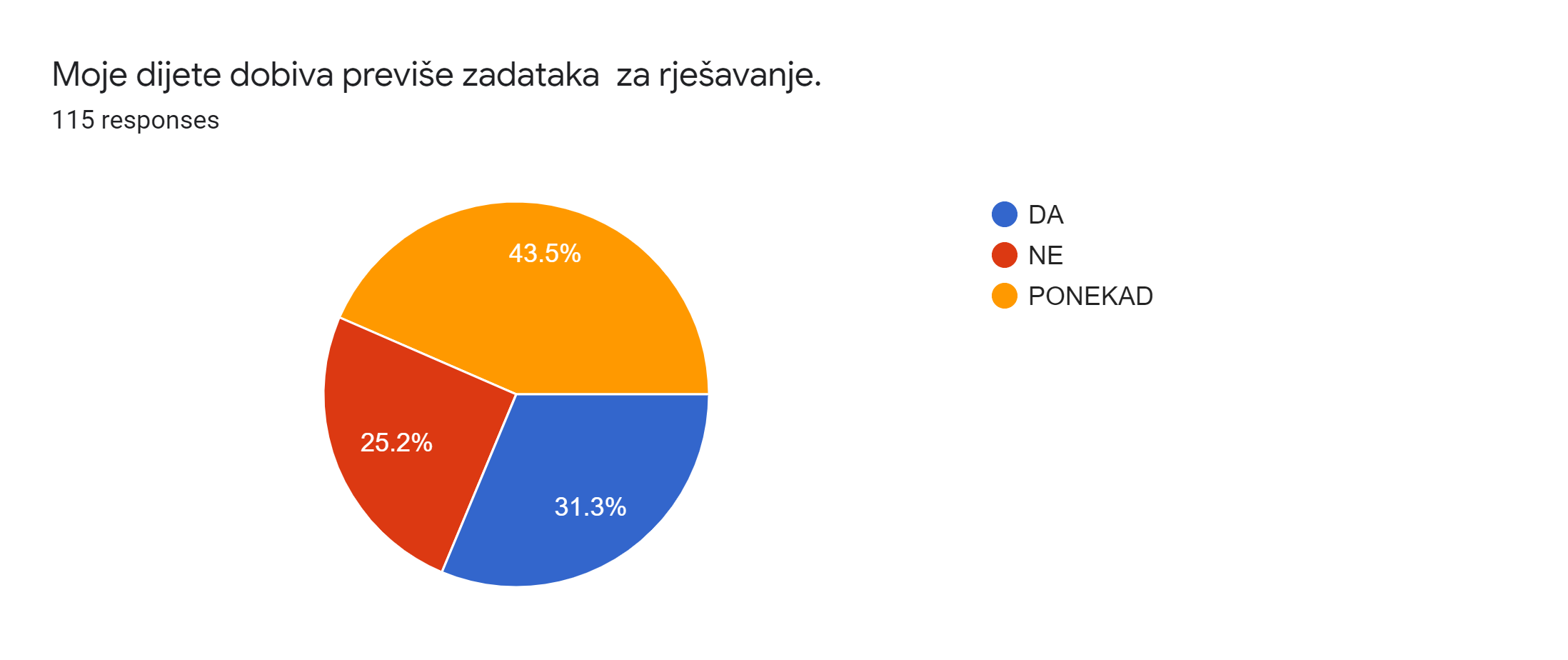 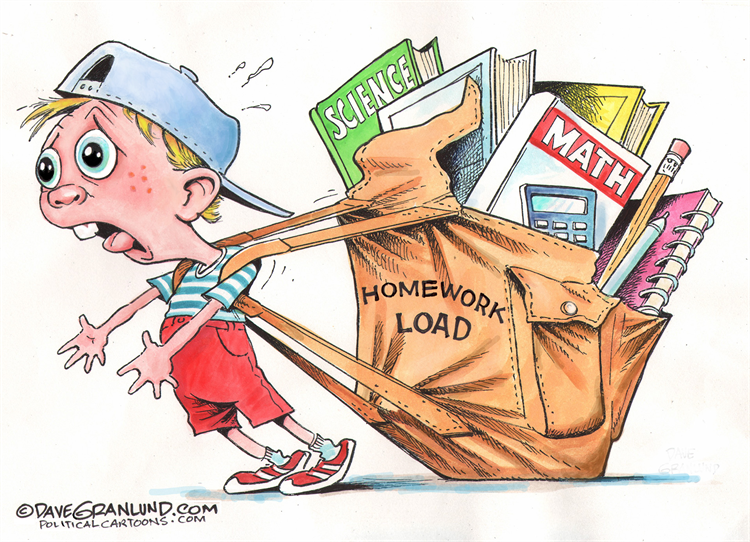 Svakodnevno provjeravam zadatke koje  je moje dijete odradilo.
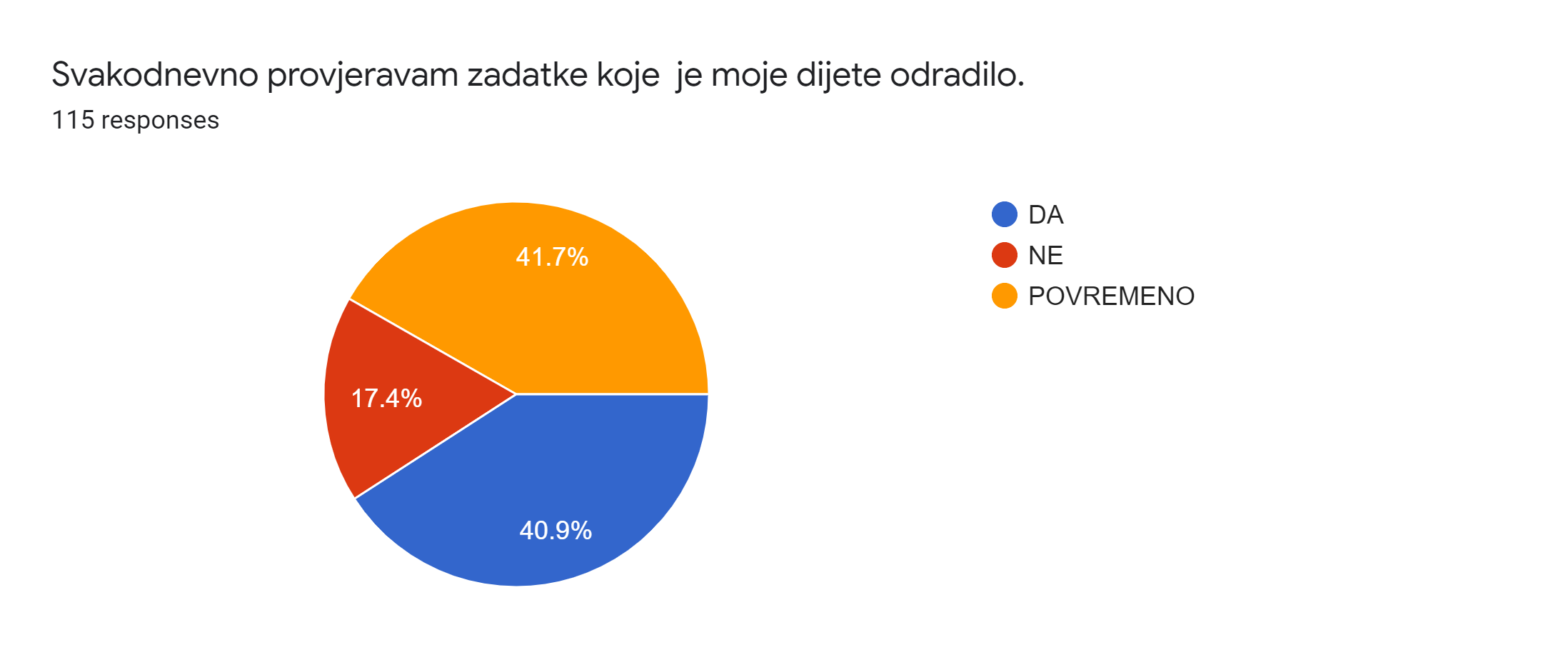 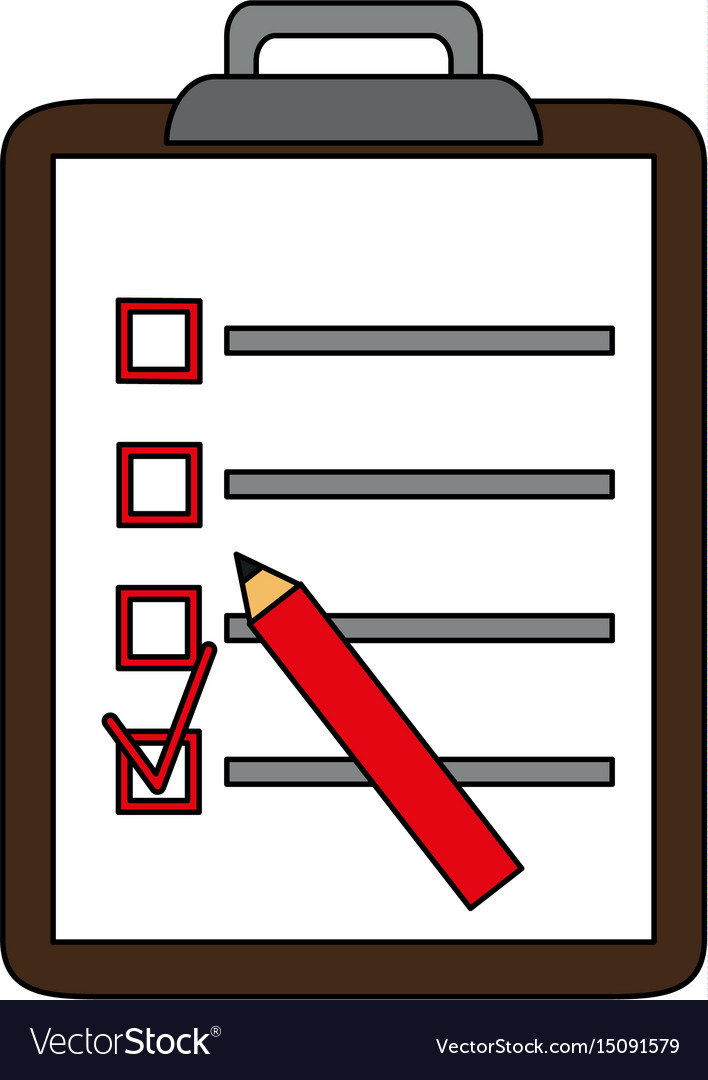 Moje dijete se više veseli online učenju u odnosu na tradicionalno učenje u učionici.
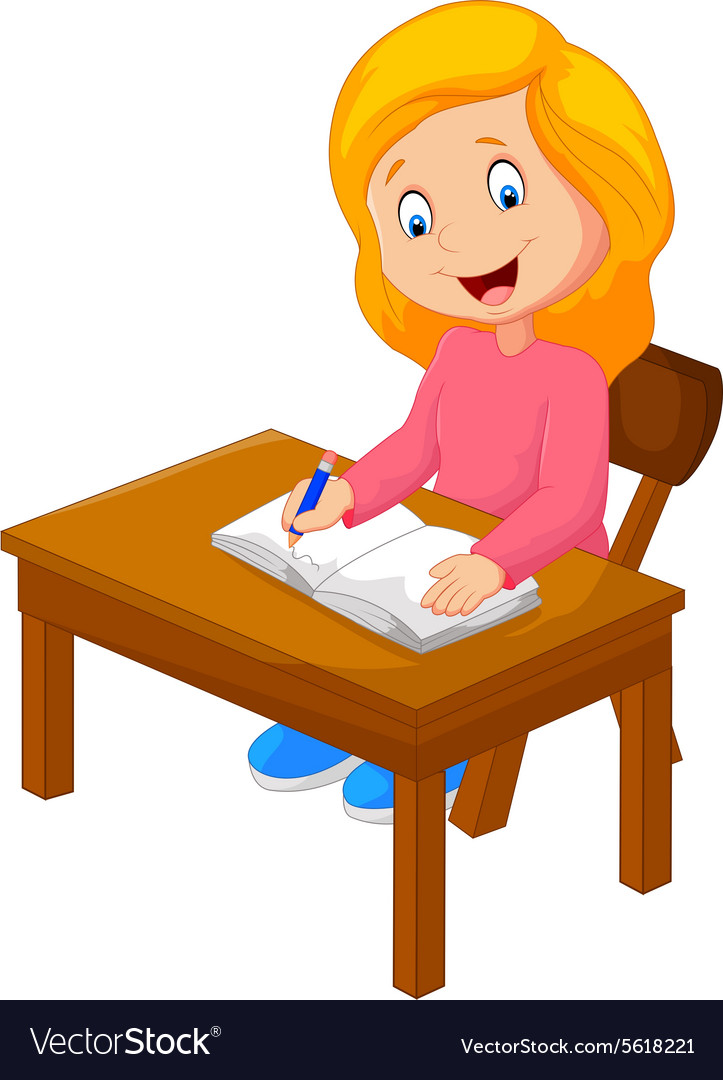 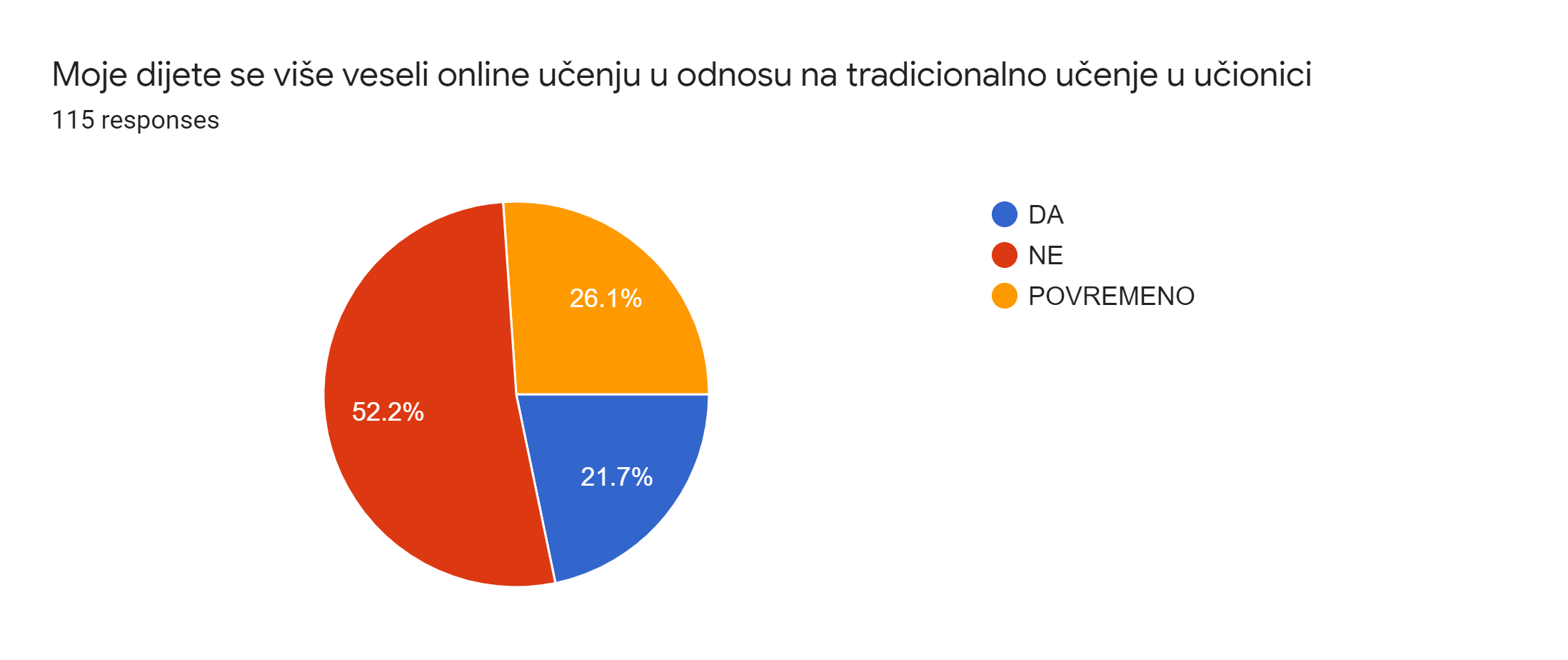 ¸ILI
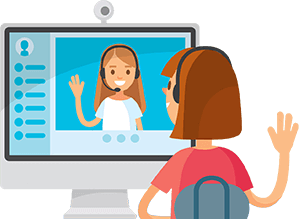 Imam dojam da je moje dijete na kraju dana učenja u online nastavi iscrpljeno.
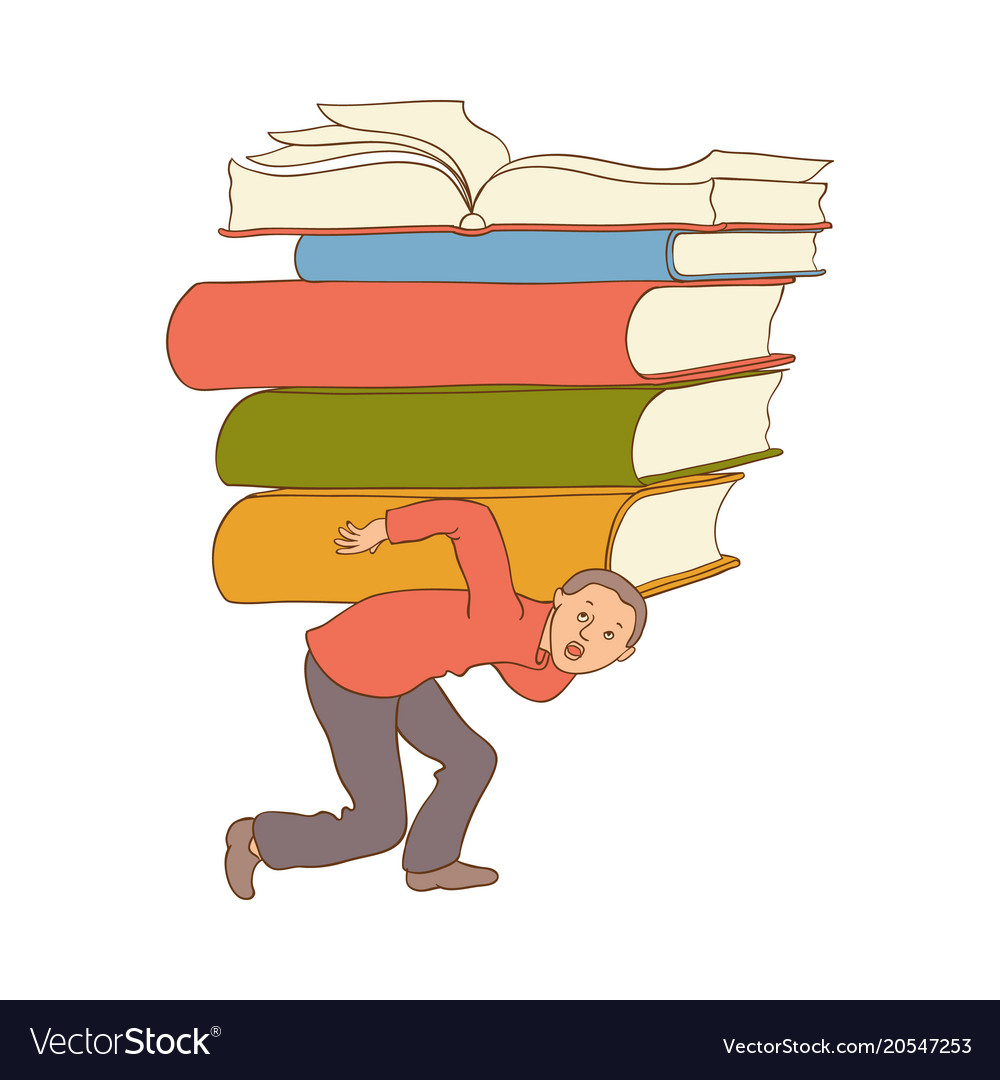 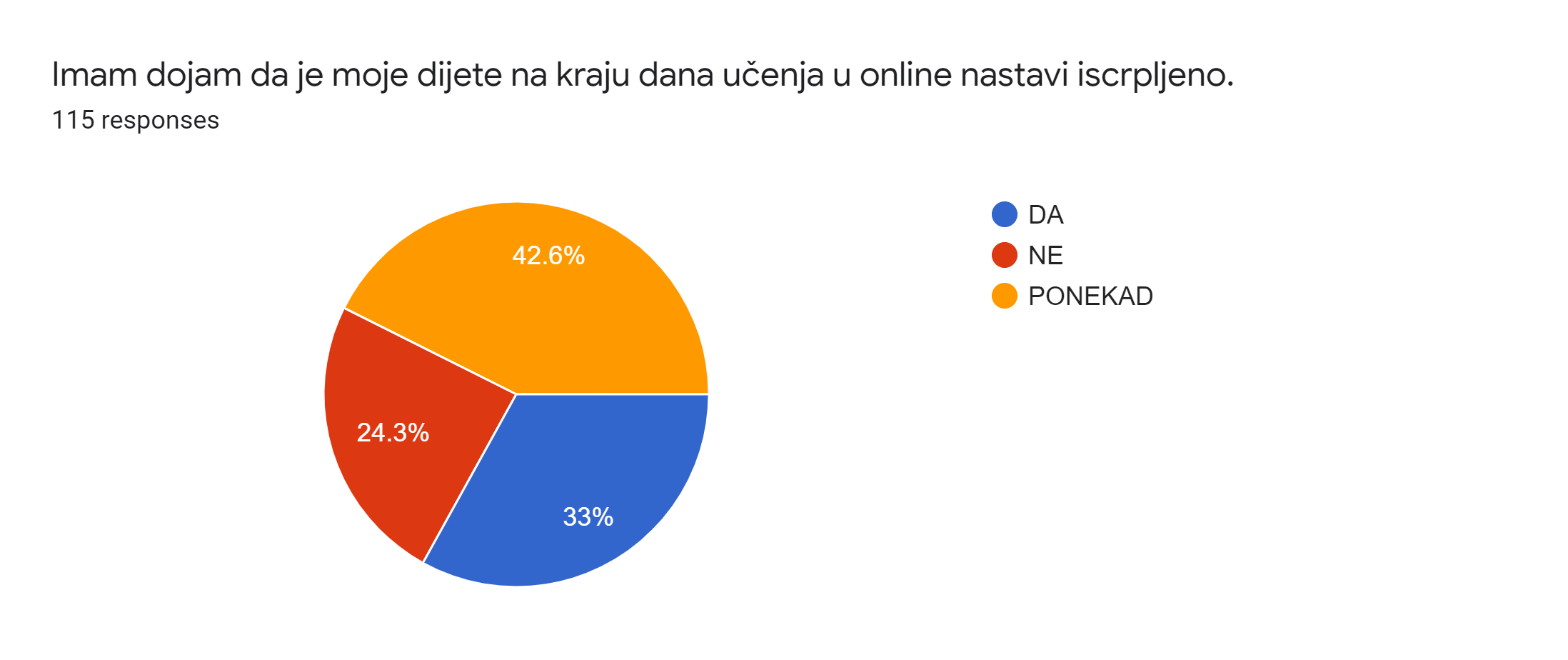 Zadovoljniji/a sam nastavom u online okruženju nego nastavom na tradicionalan način u školi.
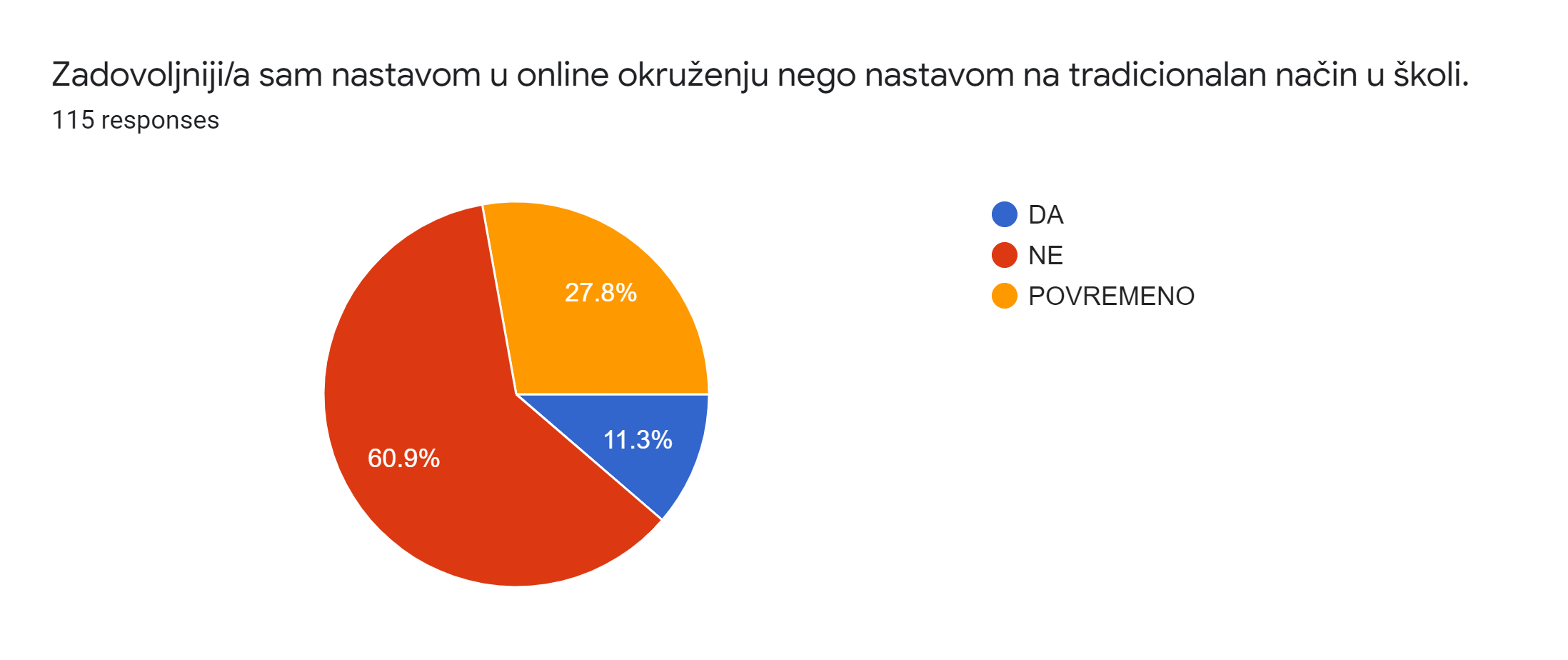 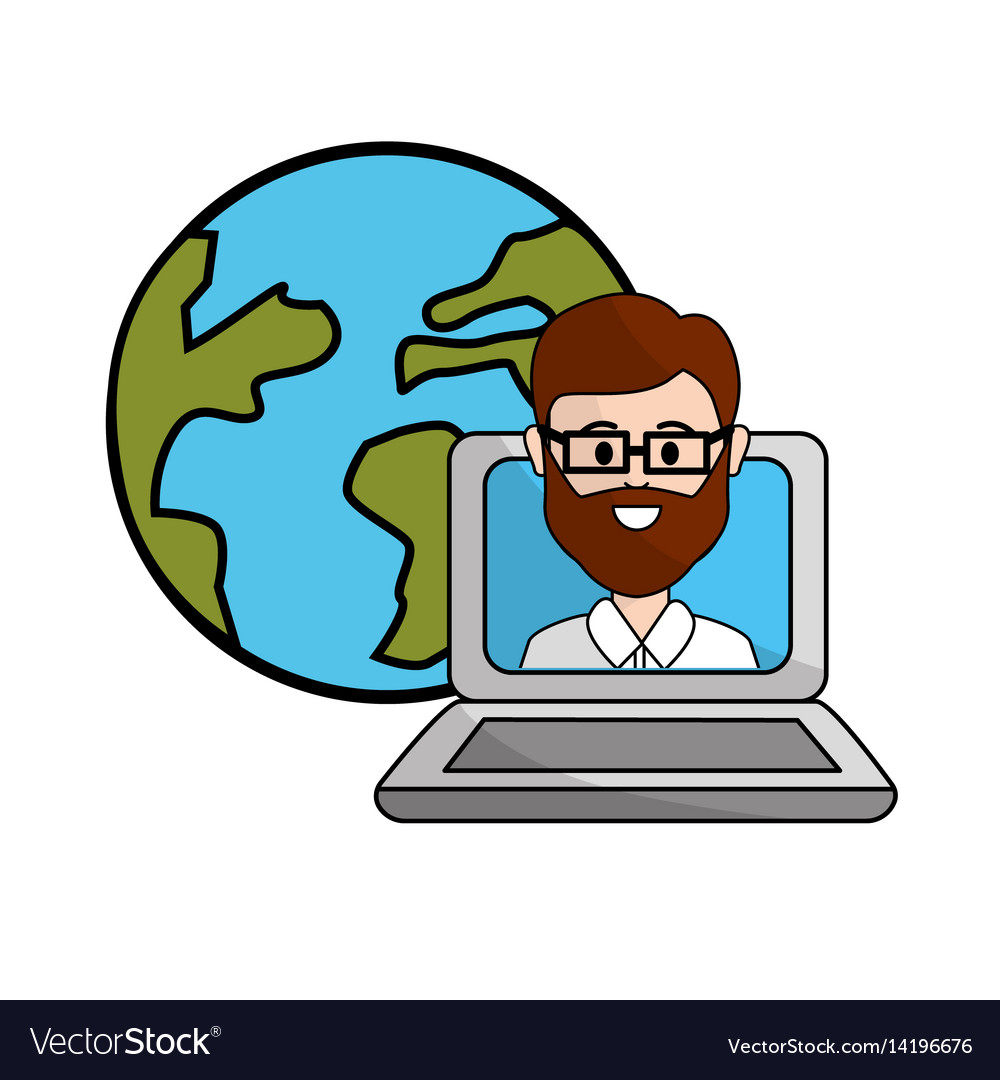 Redovito komuniciram s razrednikom/com.
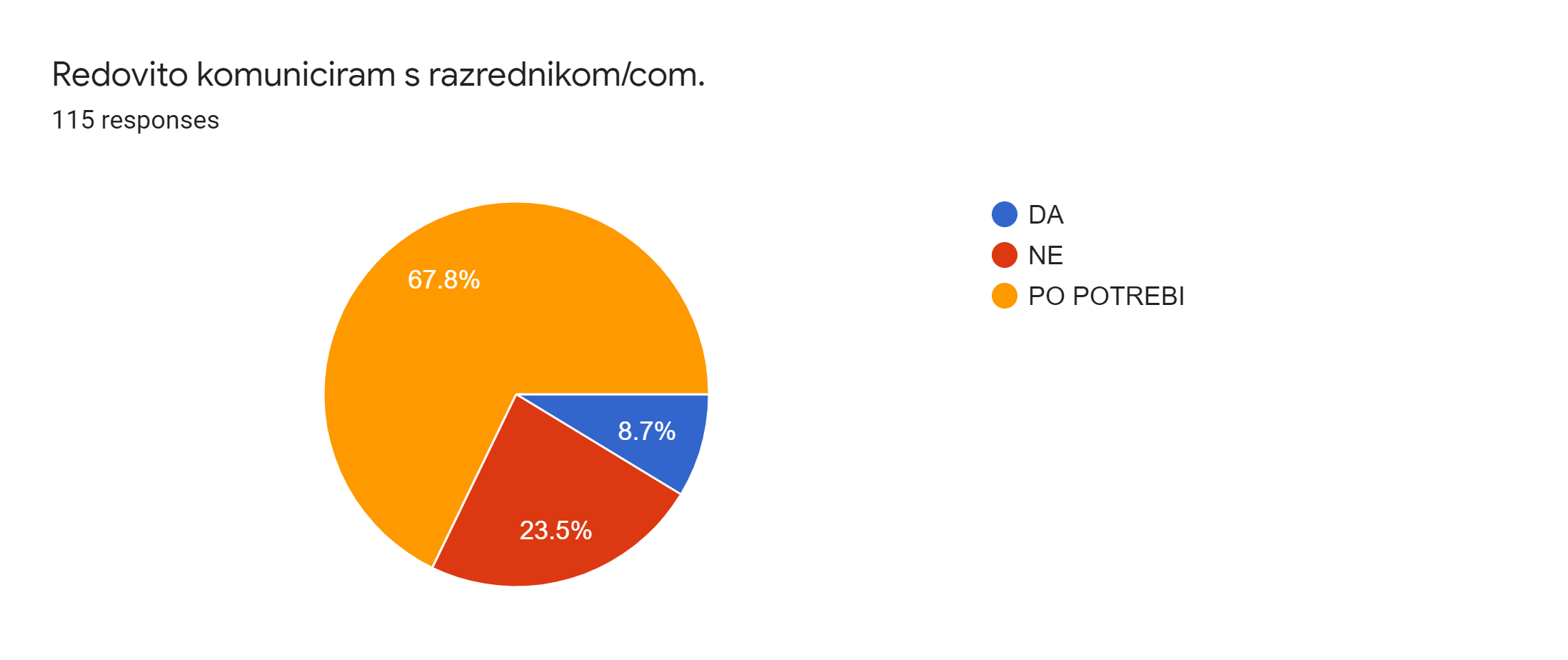 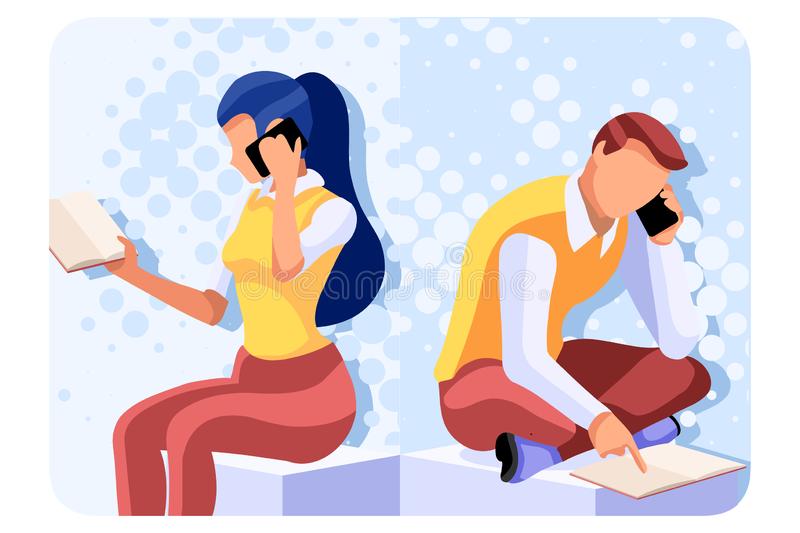 Mislim da su nastavnici preopterećeni.
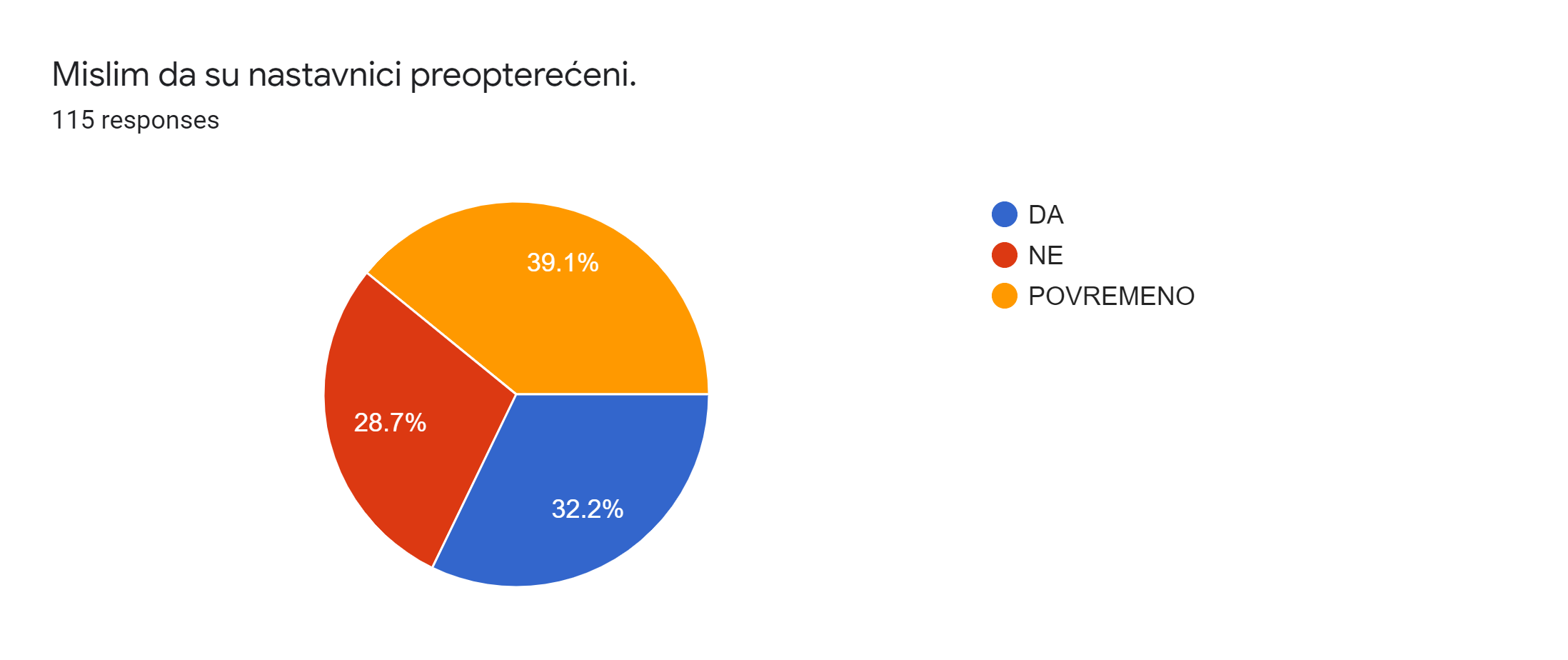 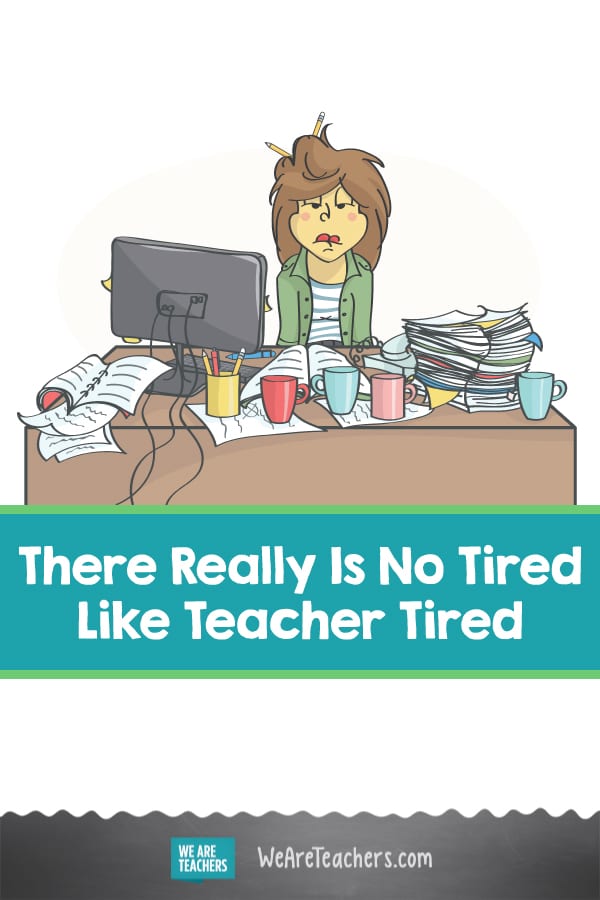 Ocijenite školskom ocjenom od 1 do 5 :Način na koji naši nastavnici/e objašnjavaju gradivo.
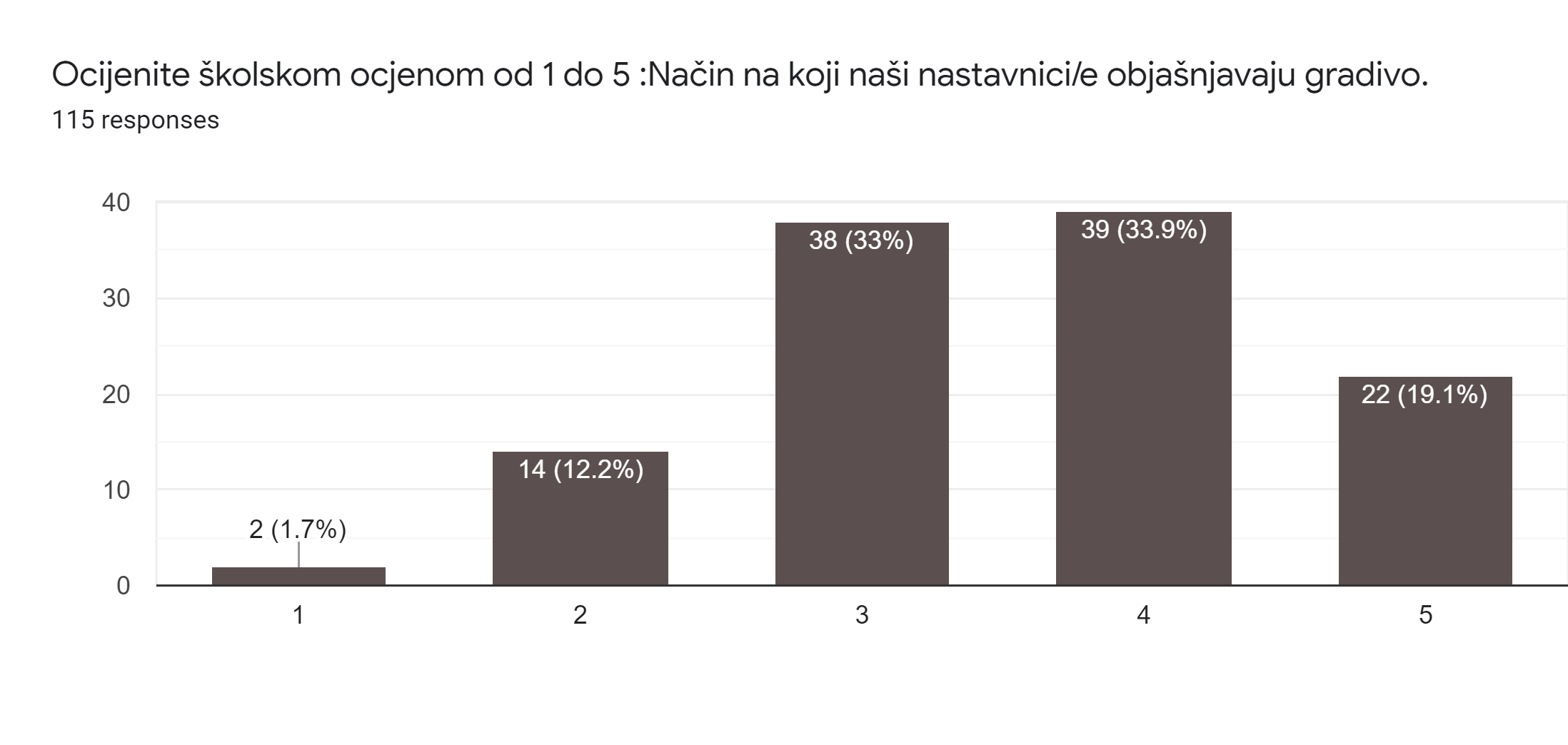 1 – NEDOVOLJAN
5 - ODLIČAN
Ocijenite školskom ocjenom od 1 do 5 : Pomoć i podršku koju moje dijete ima od nastavnika/ce.
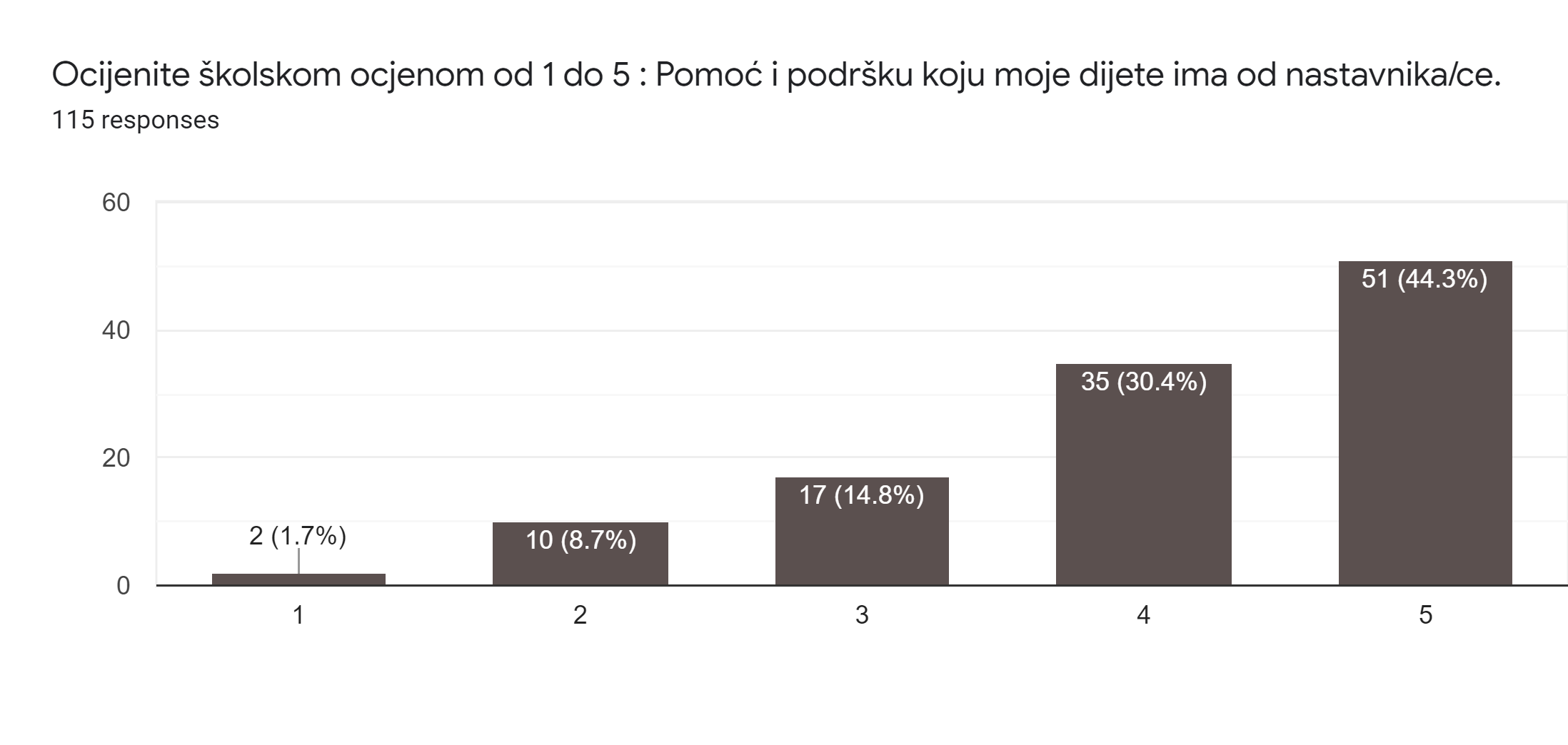 1 – NEDOVOLJAN
5 - ODLIČAN
Ocijenite školskom ocjenom od 1 do 5 : Motivaciju svog djeteta za učenjem.
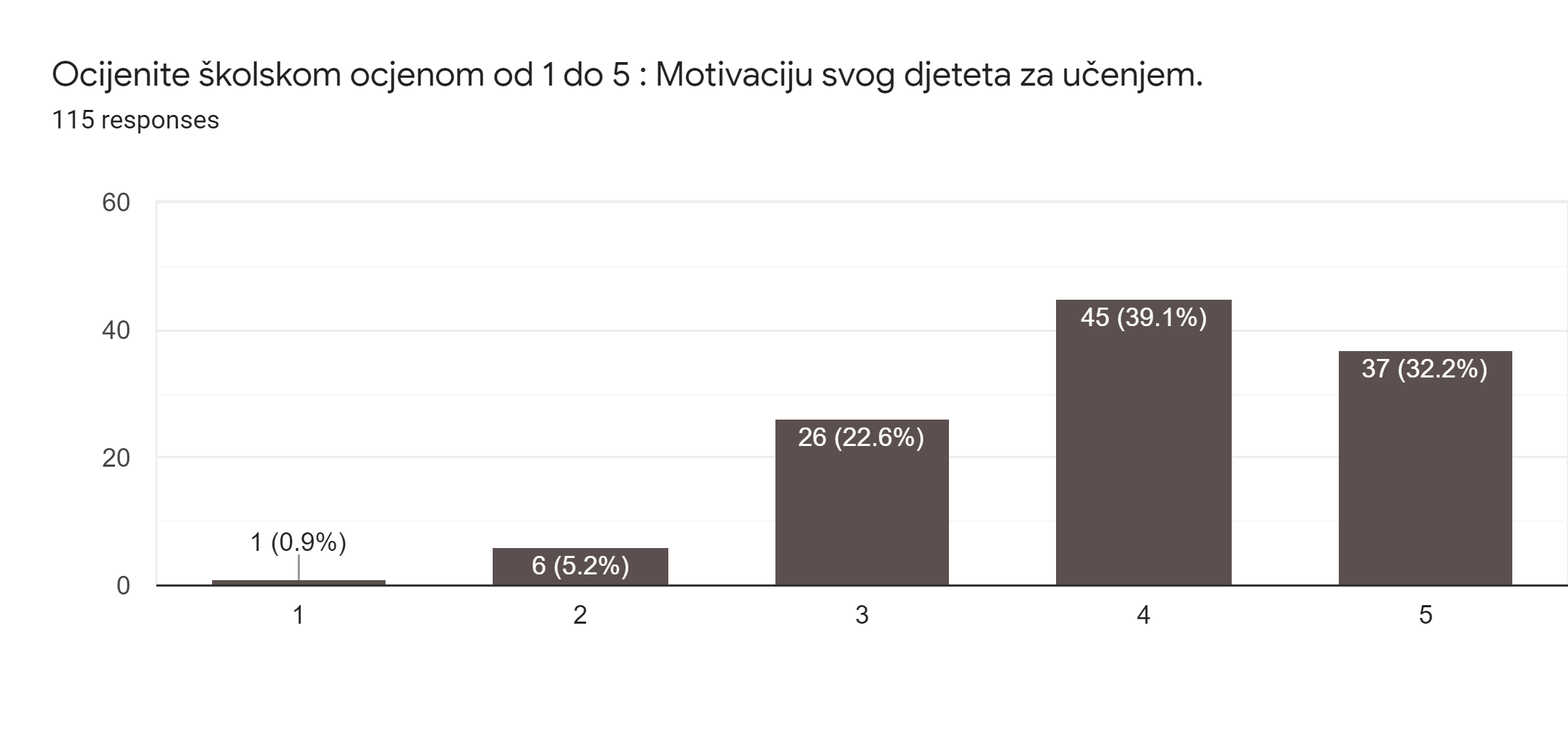 1 – NEDOVOLJAN
5 - ODLIČAN
Ocijenite školskom ocjenom od 1 do 5: Materijale za učenje koje šalju nastavnici/ce.
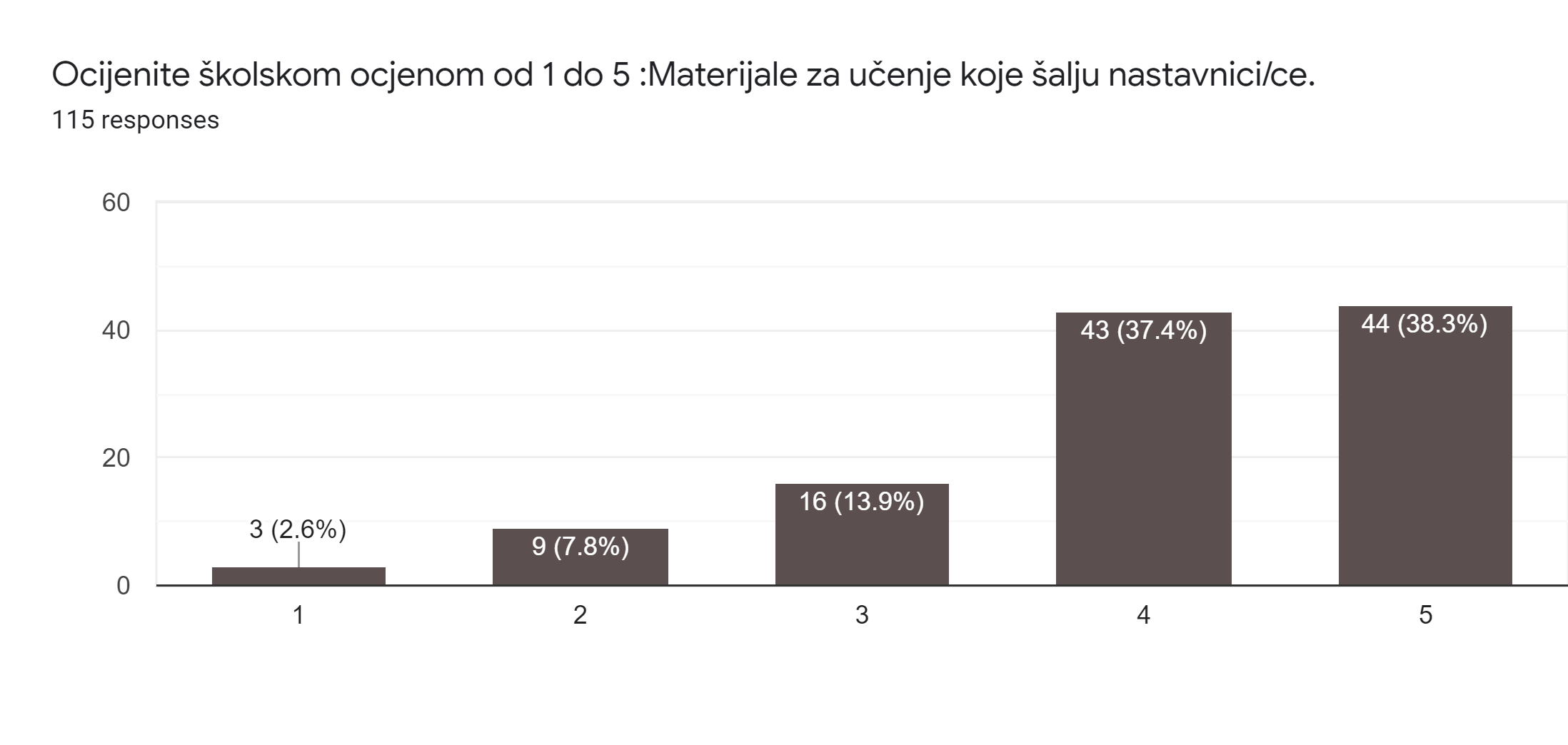 1 – NEDOVOLJAN
5 - ODLIČAN
Ocijenite školskom ocjenom od 1 do 5 : Entuzijazam i motiviranost nastavnika/ca.
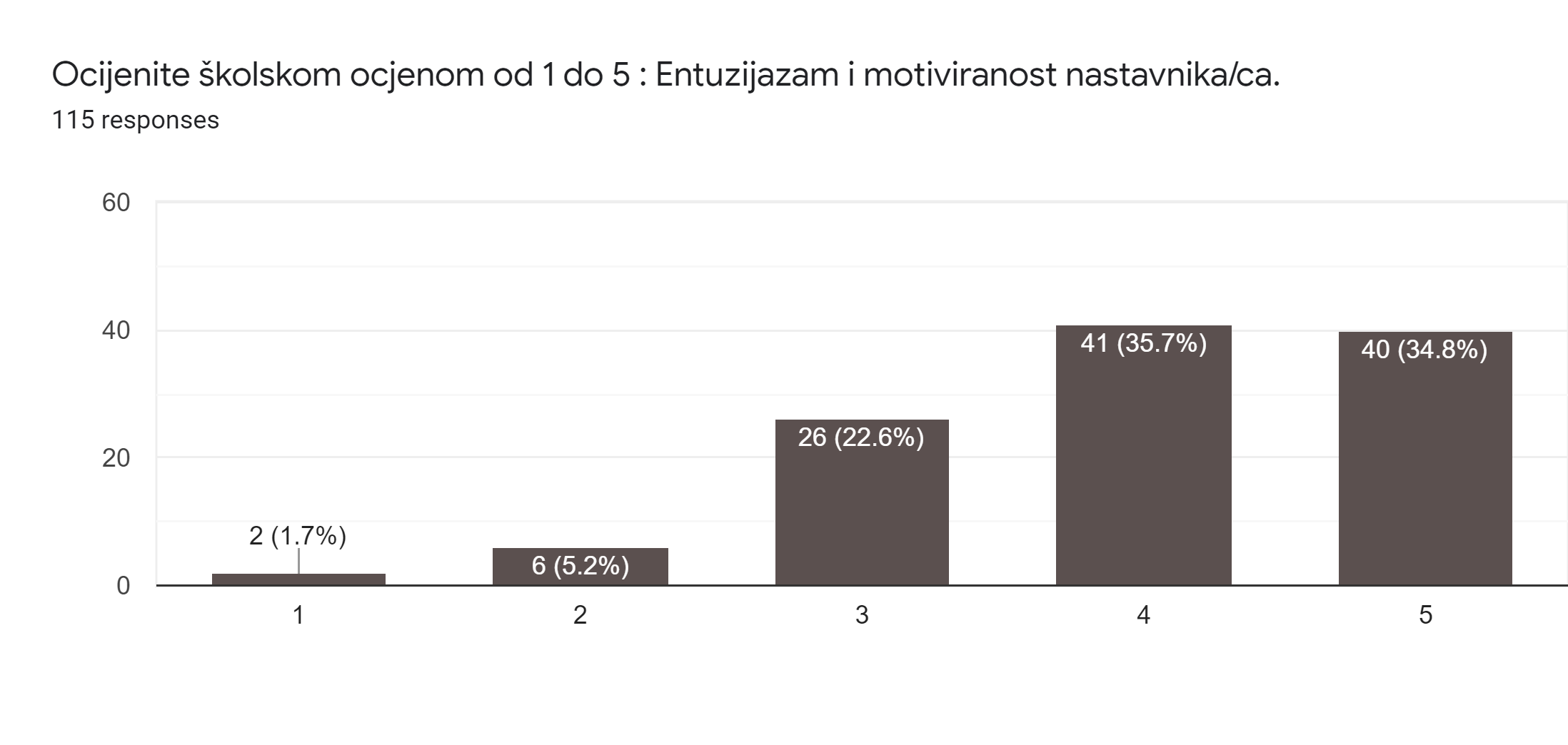 1 – NEDOVOLJAN
5 - ODLIČAN
Ocijenite školskom ocjenom od 1 do 5 : Način na koji škola (nastavnici/e, ravnatelj/ica, stručne službe itd.) upravljaju ovom krizom.
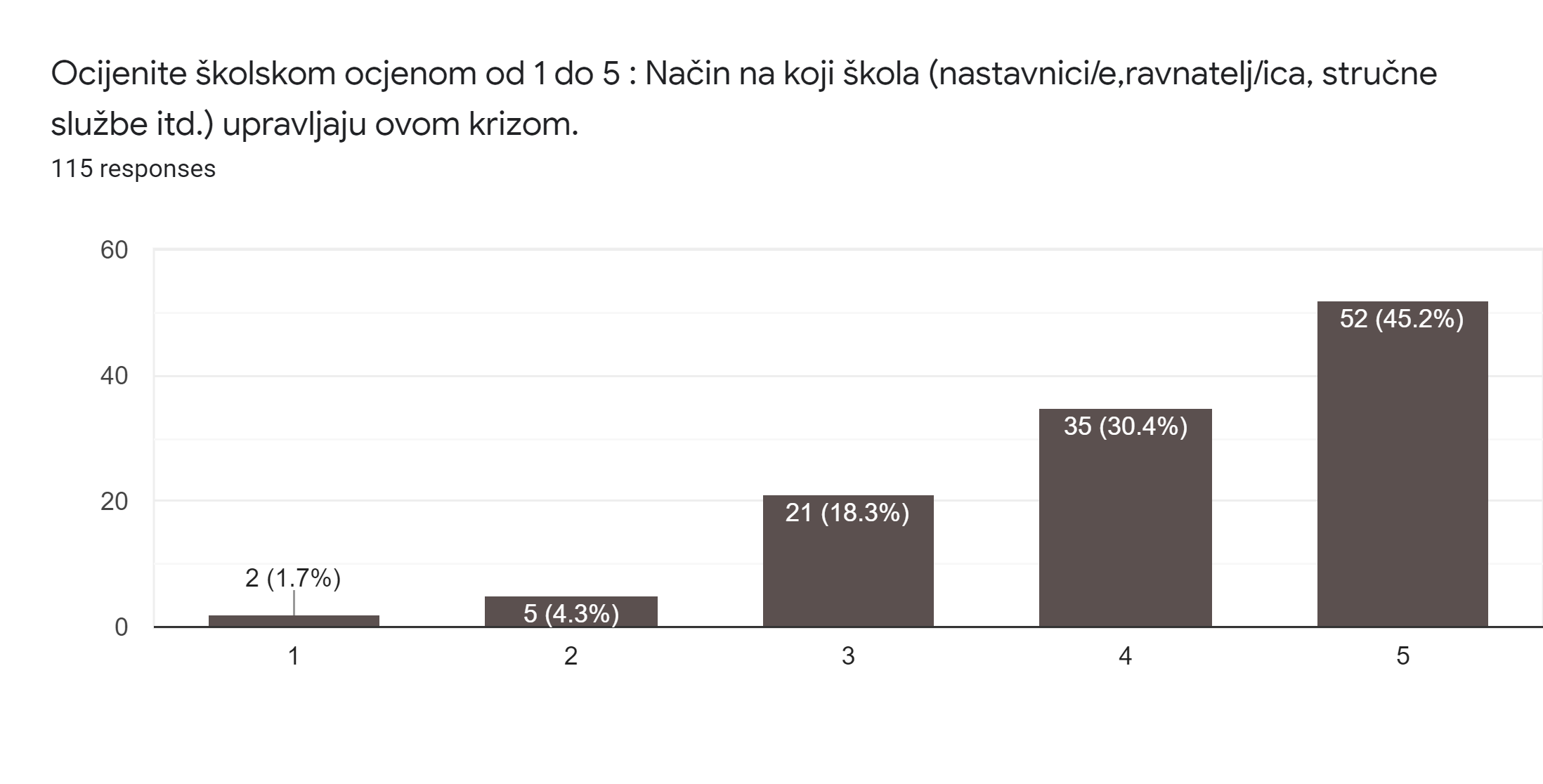 5 - ODLIČAN
1 – NEDOVOLJAN
Nemamo adekvatne prostorne uvjete rada.
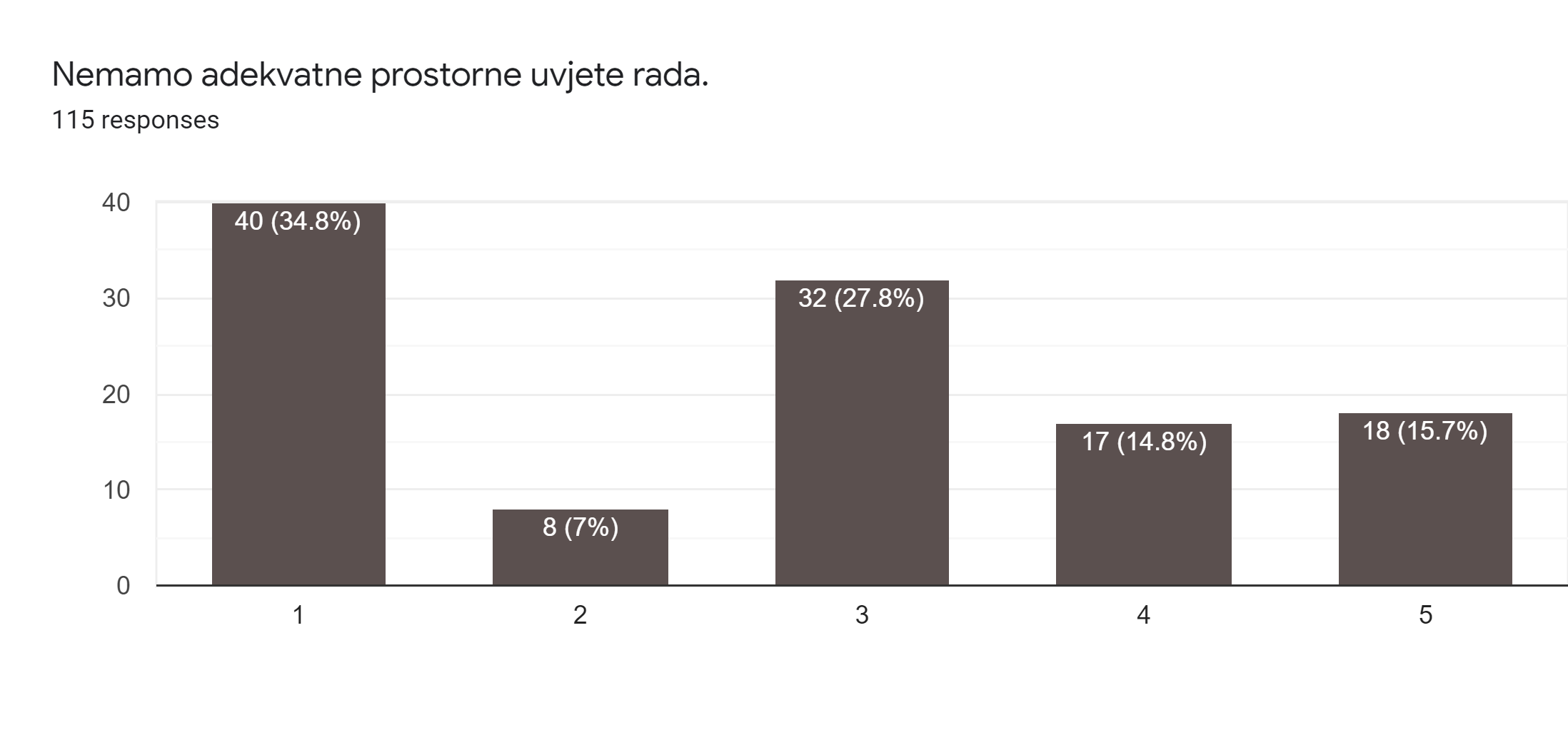 1 – UOPĆE SE NE SLAŽEM
5 – U POTPUNOSTI SE SLAŽEM
ZA KRAJ: Pitanja za roditelje svih učenika Oš Žitnjak
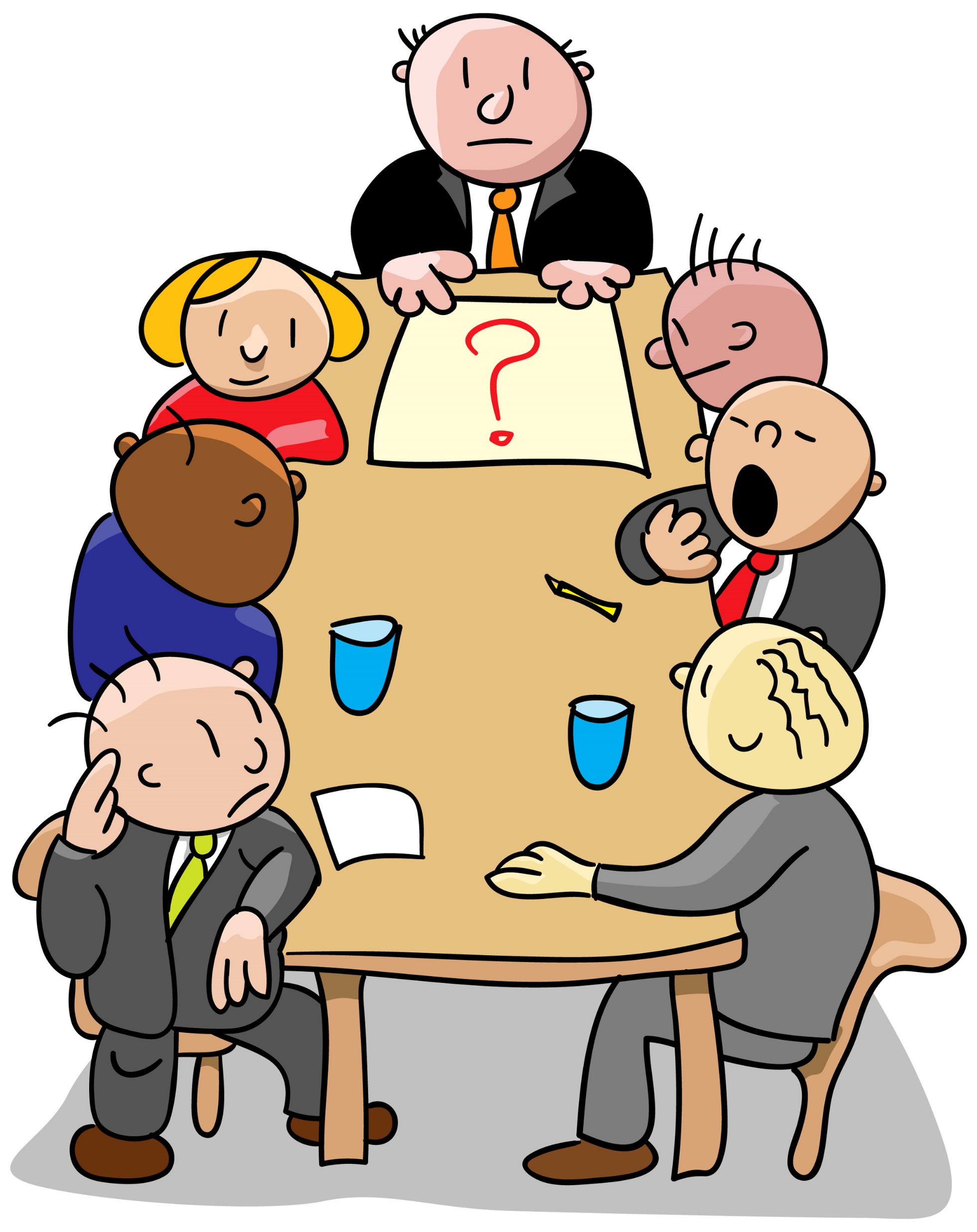 Označite tvrdnje s kojima se slažete (možete odabrati više tvrdnji):
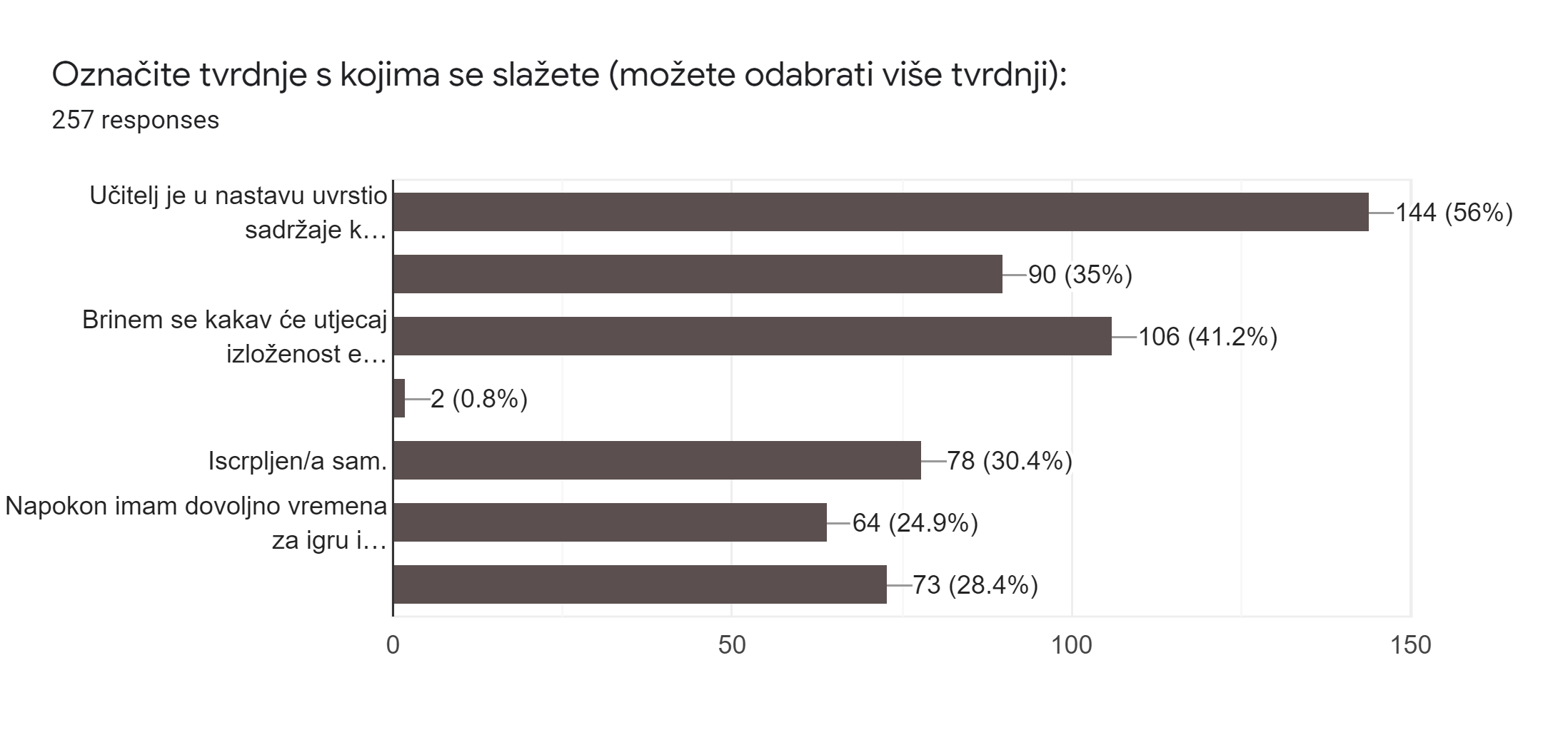 Učitelj je u nastavu uvrstio sadržaje koji olakšavaju djetetovo nošenje sa stresnom/kriznom situacijom.
Škola na daljinu pozitivno utječe na obiteljske odnose.
Brinem se kakav će utjecaj izloženost ekranima imati na zdravlje djece.
Netko od članova obitelji zaražen je COVIDOM 19.
Iscrpljen/a sam.
Napokon imam dovoljno vremena za igru i razonodu s djetetom/djecom.
Ne stignem obavljati svakodnevne aktivnosti jer moram pomagati djetetu/djeci.
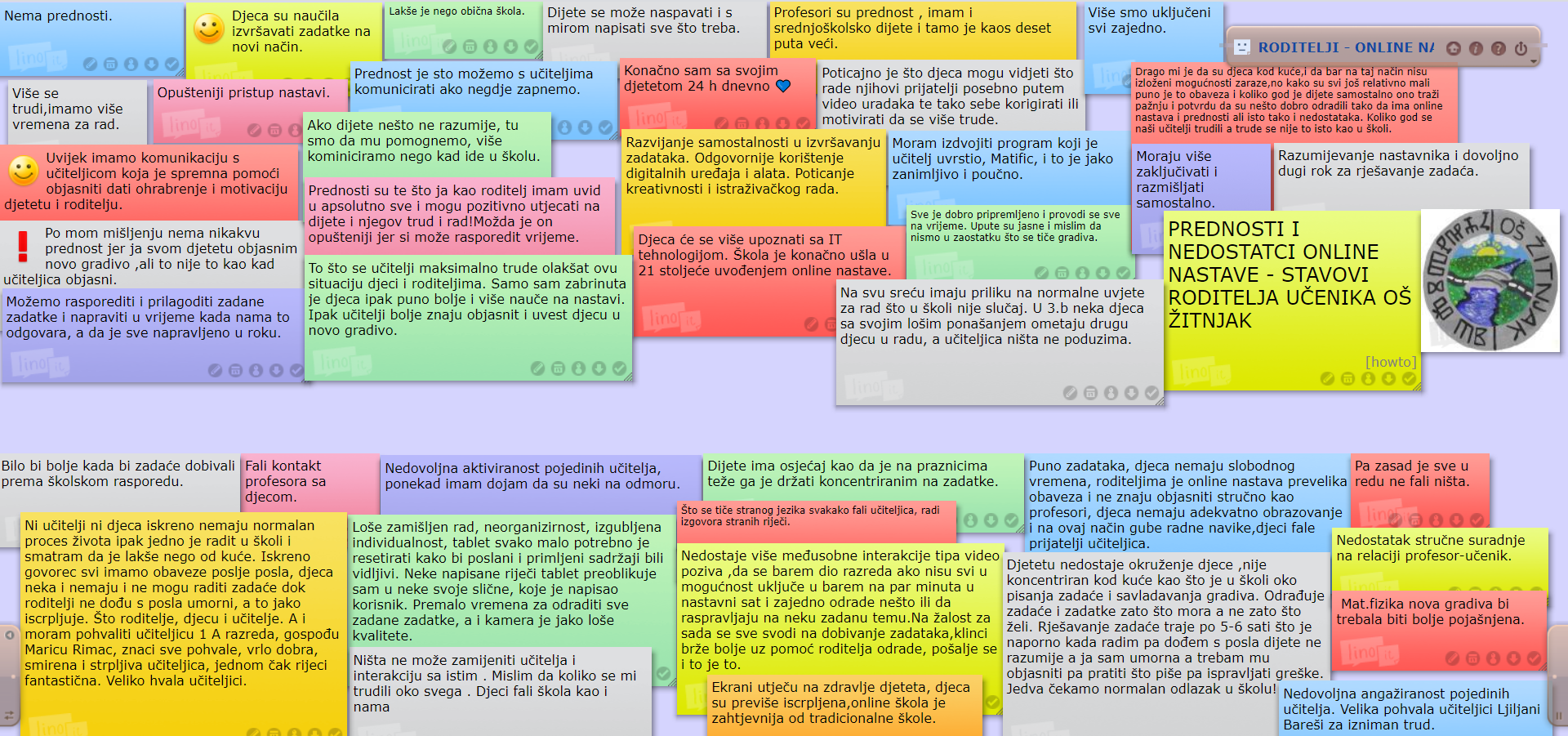 Nastavnici se jako trude da nam olakšaju rad s djecom.
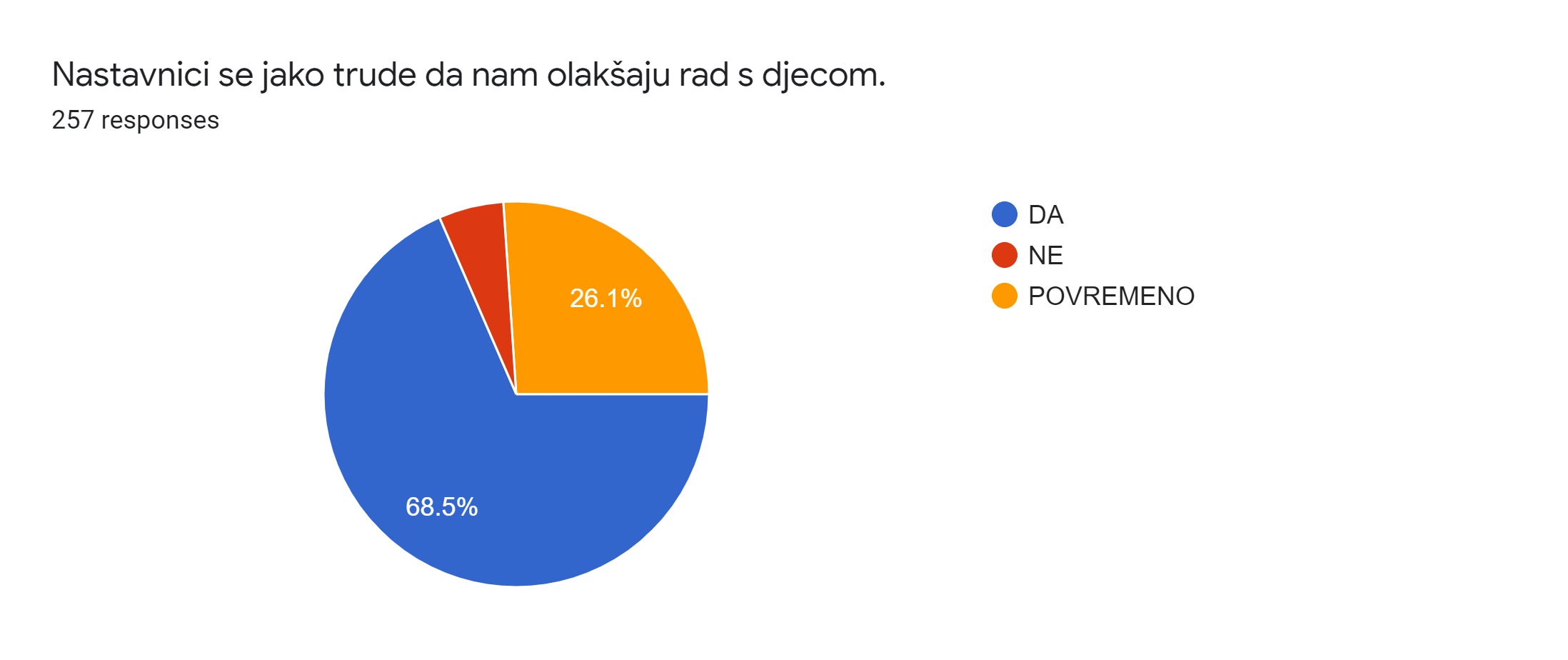 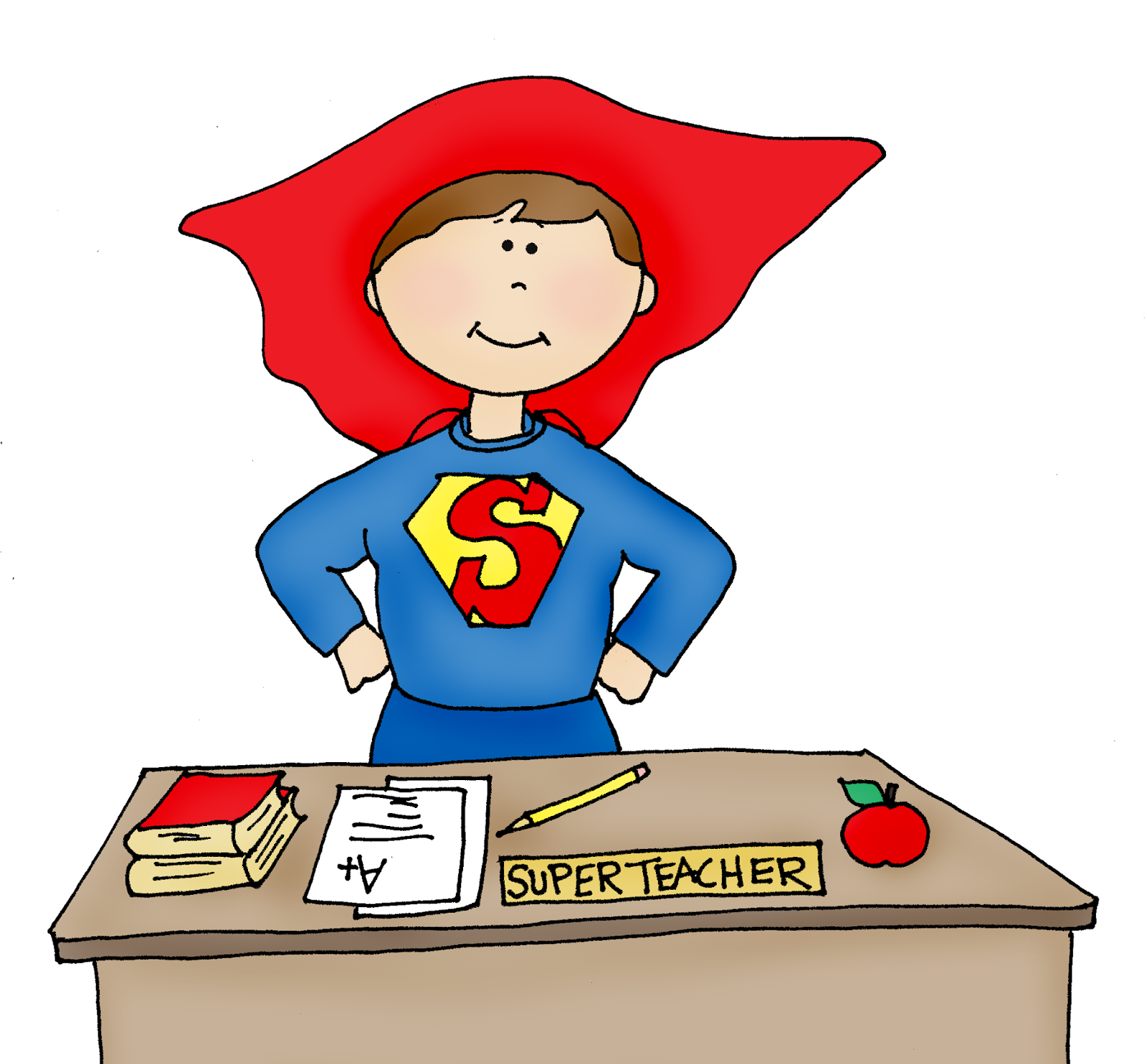 Ocijenite školskom ocjenom  vaše cjelokupno zadovoljstvo online nastavom dosad.
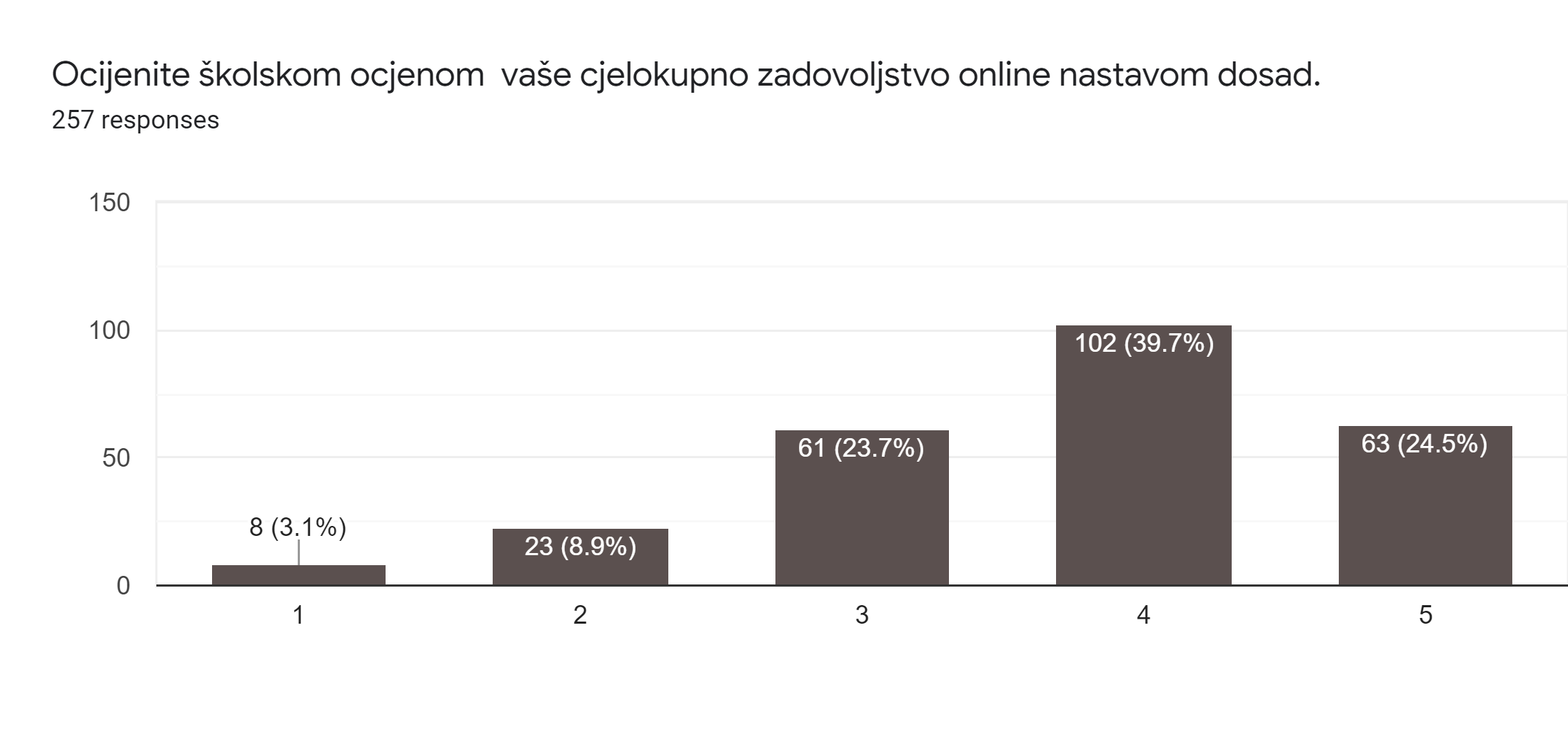 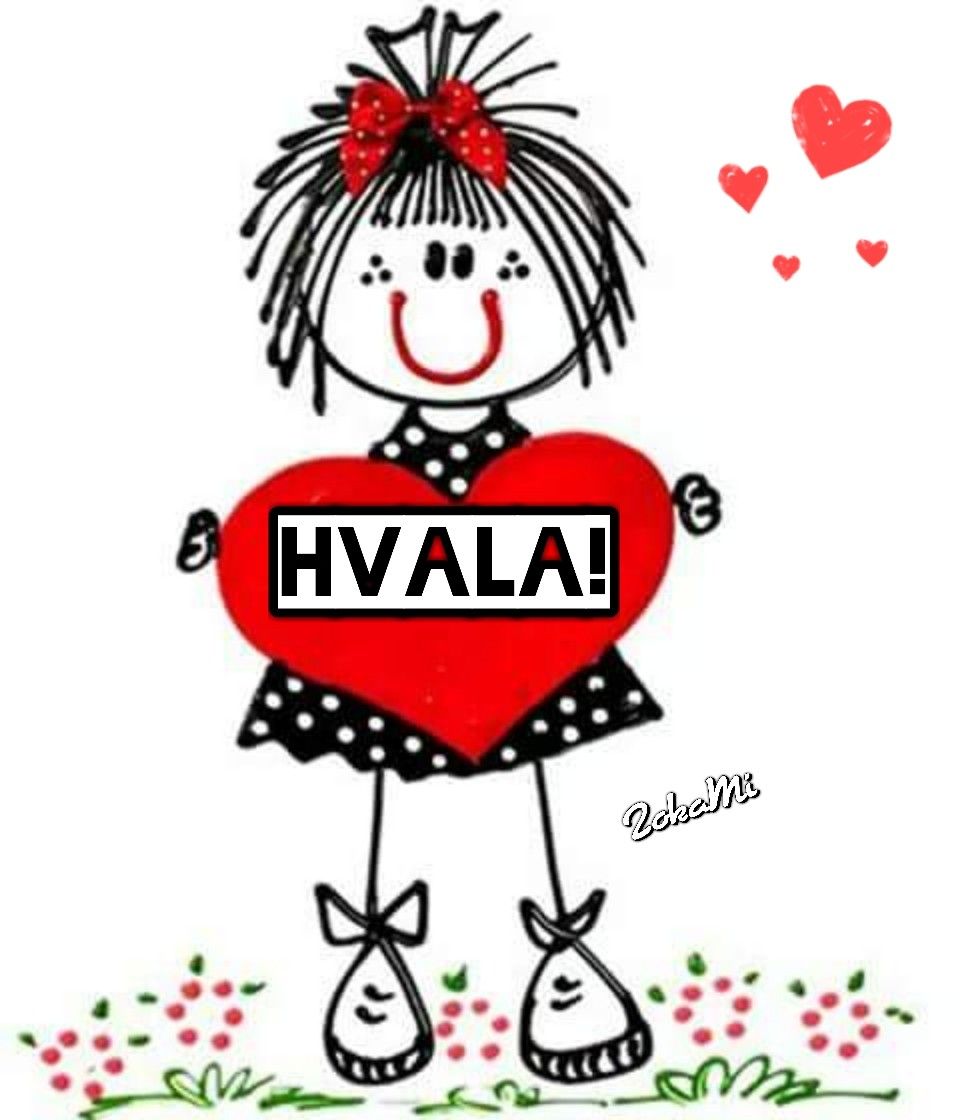 HVALA SVIM RODITELJIMA UČENIKA OSNOVNE ŠKOLE ŽITNJAK NA ISPUNJAVANJU ANKETE VEZANE UZ USPJEŠNOST PROVOĐENJA NASTAVE NA DALJINU U NAŠOJ ŠKOLI. 
TRUDILI SMO SE DOSADA I TRUDITI ĆEMO SE I DALJE U OVOM OBLIKU PODUČAVANJA OMOGUĆITI VAŠOJ DJECI KVALITETNE, JASNE I KONKRETNE NASTAVNE SADRŽAJE.